MCB 3421 – class 10
The transitive property of homology
Blast searches via the commandline
The fossil record for early life
LUCA and the early heavy bombardment of Earth
Recommendation following the somewhat difficult use of filezilla and the absence of a decent text editor.
If you use the class laptops, always check out the same laptop.  
Set yourself up as a user 
Then, if you use filezilla’s connection manager, filezilla will retain your settings.  
Also, if you use Microsoft office 365, the links in the instructions work, and you can type in your answers.  (And if you save your document on OneDrive, you have version control.)
Can you as a student download Microsoft office for free?
If         A is a homolog of B          &            B is a homolog of C
A
C
B
B
then
C
A
B
C
B
A
A
C
B
either
or
or
The transitive property of homology”Exceptions”
Encoding
A or B or C are not one, but several entities lumped together
Example:
Extein   = Host Protein
Intein Splicing Domain
Homing Endonuclease (HE)
 domain
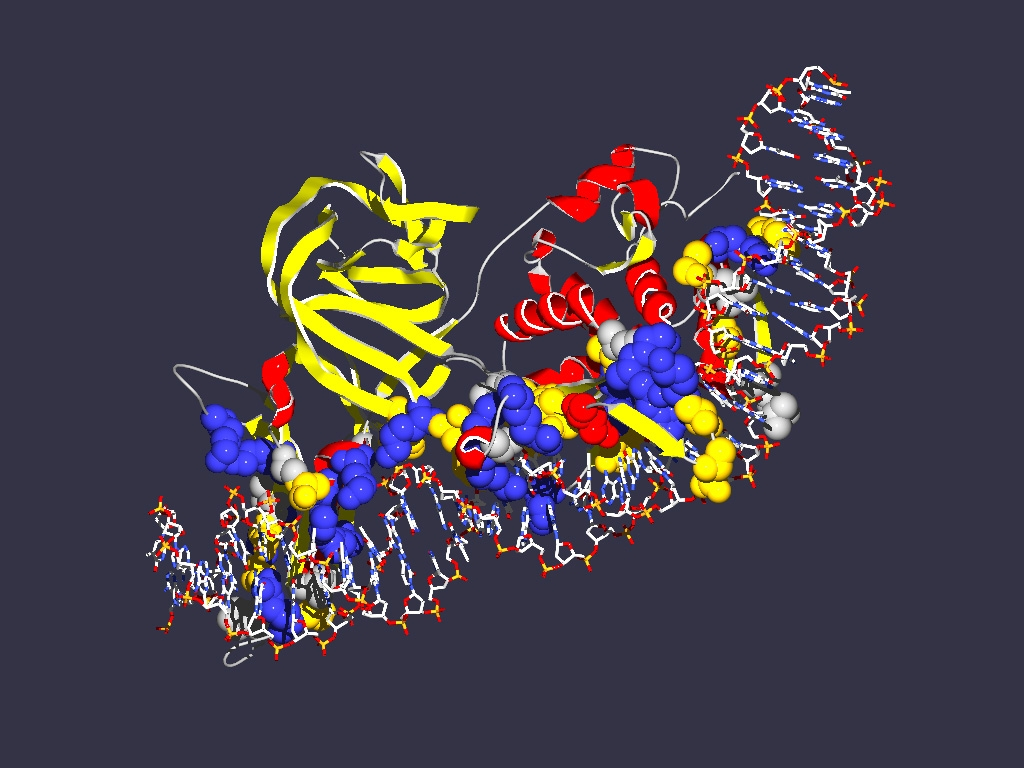 1LWS
Each component can have its own homologs
Exception to the transitive property of homology
In a pairwise blast search multiple components in the query might be revealed as follows: 
Query: GI 6320016 (V-ATPase a-SU from Yeast)
6320016 (V‐ATPase A‐SU from Yeast)
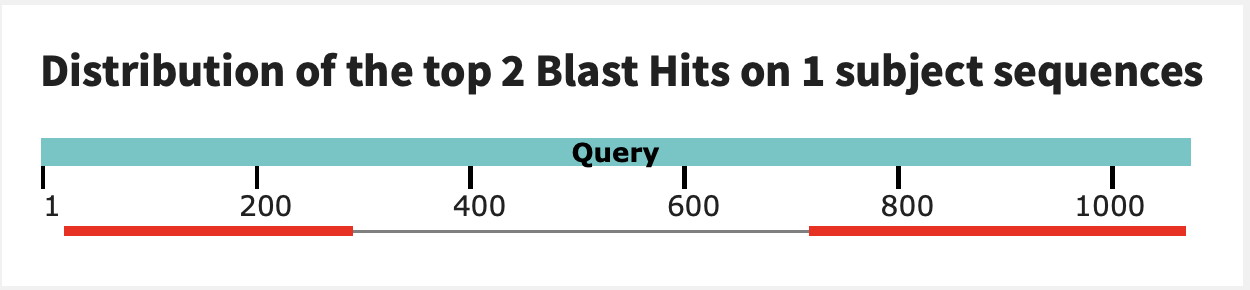 GI 1303679 (V‐ATPase A‐SU  from  Acetabularia)
GI 1303679 (V‐ATPase A‐SU  from  Acetabularia)
GI 1303679 (V‐ATPase A‐SU  from  Acetabularia)
Homolog 1:
V-ATPase a-SU from Acetabularia
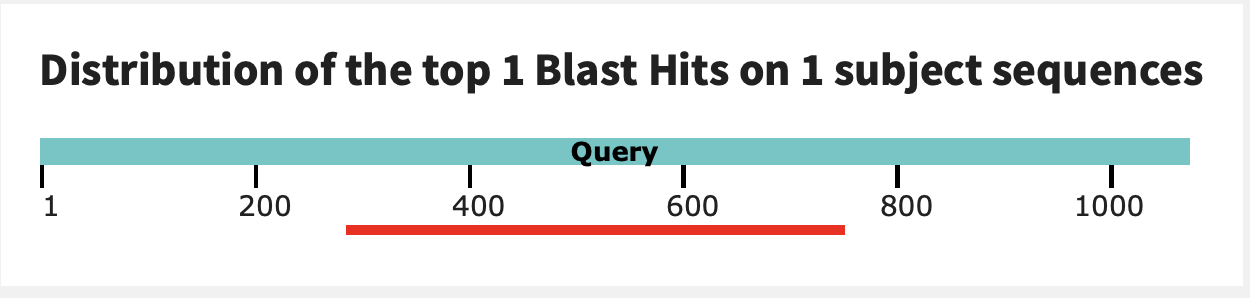 Homolog 2:
HO-endonuclease from Yeast
While homology is a transitive property, the parts of a protein (or DNA) that  are  homologous  need  to  be  the  same. E.g. 6320016 (V‐ATPase A‐SU  from  Yeast) is  homologous  to  1303679  (V‐ATPase A‐SU  from Acetabularia)  and  to  2507047 (mating  type switching endonuclease from yeast), but different parts of 6320016 give rise to this homology.
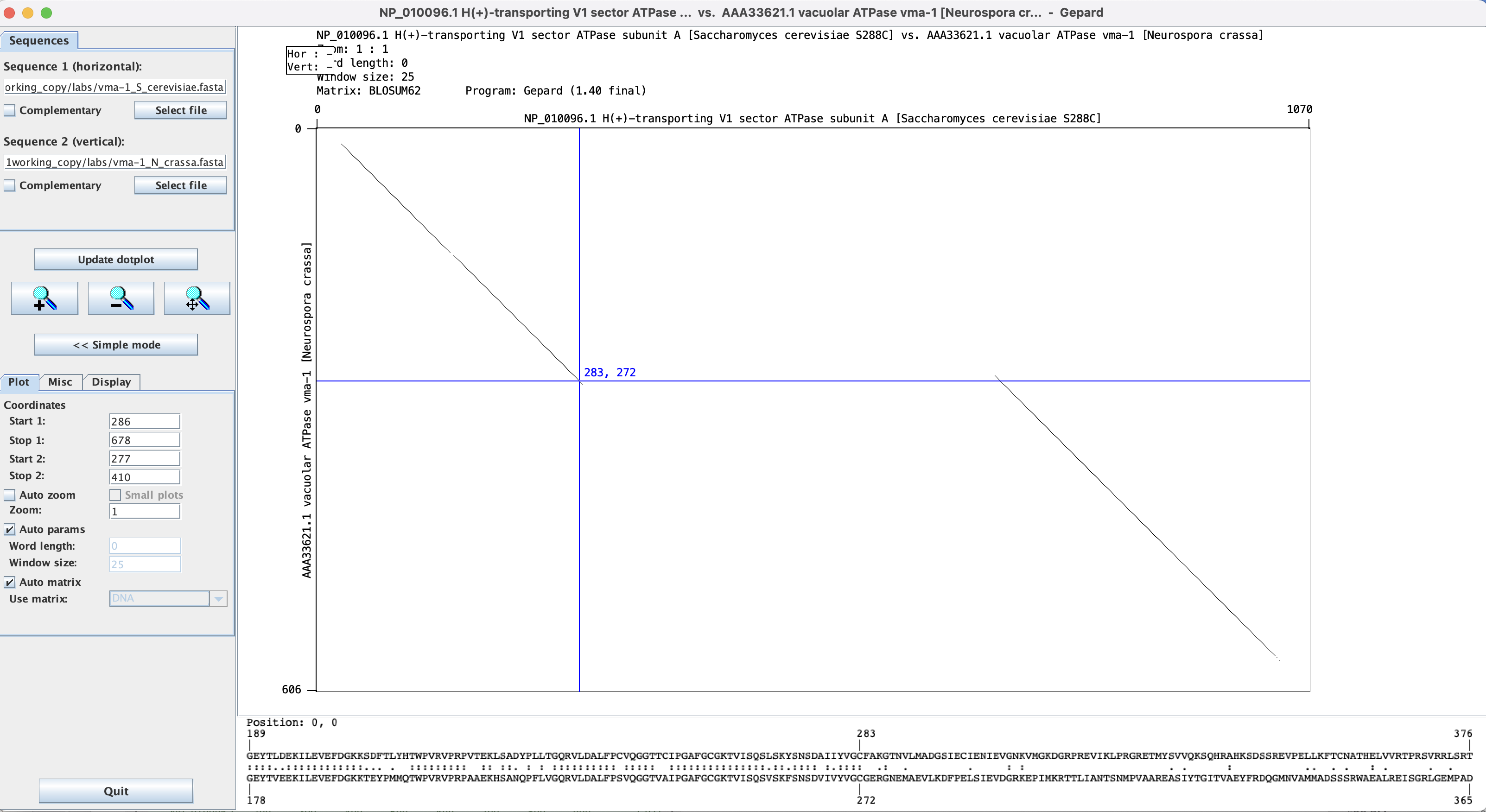 Dotplot in Gephard:  Yeast vs Neurosora V-ATPase A-subunit.
Note:  while the match ends at position 283, the diagonal extends a little beyond this.  The first aa of the intein is the C
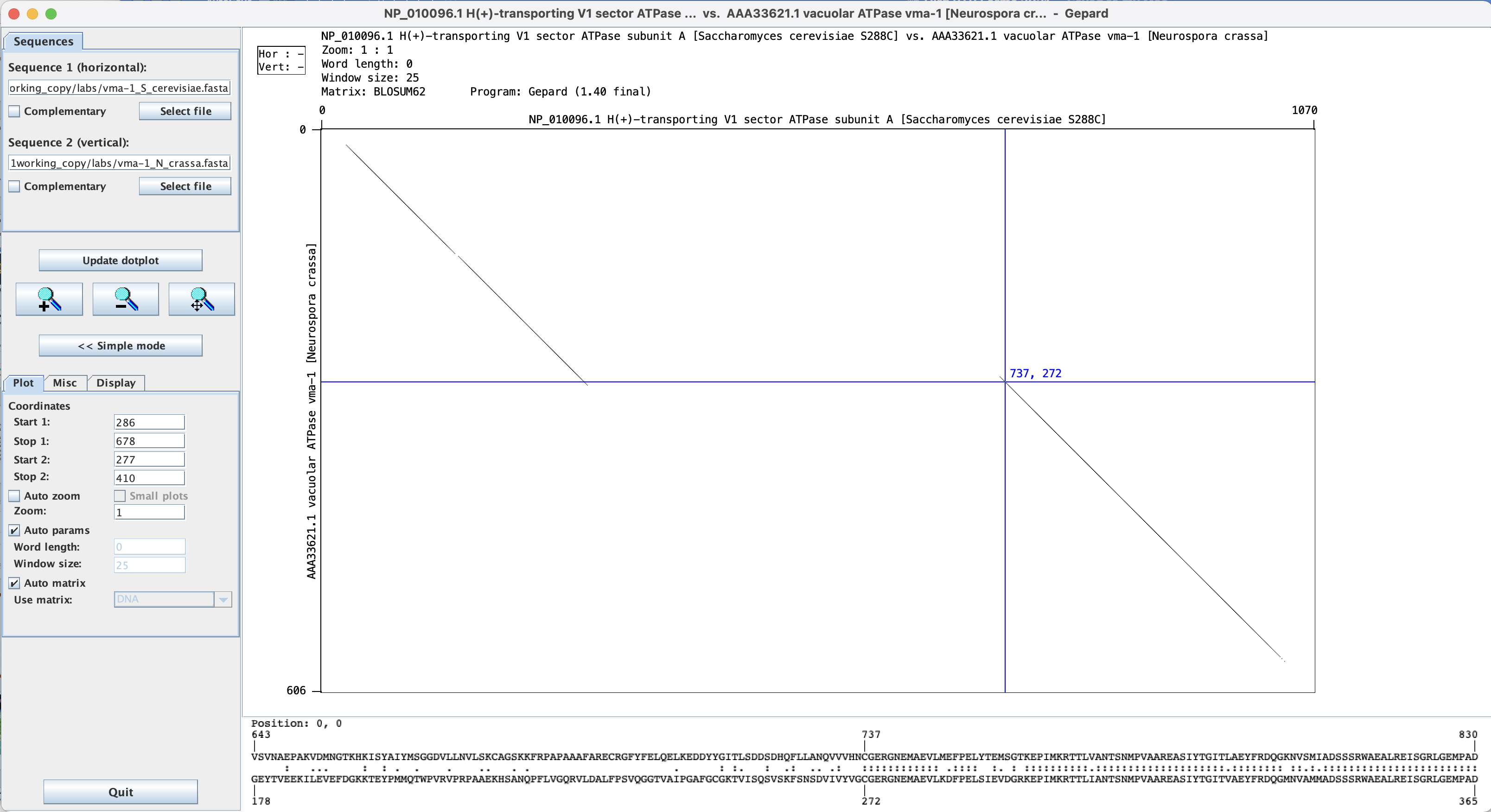 The last aa of the inteins are HN
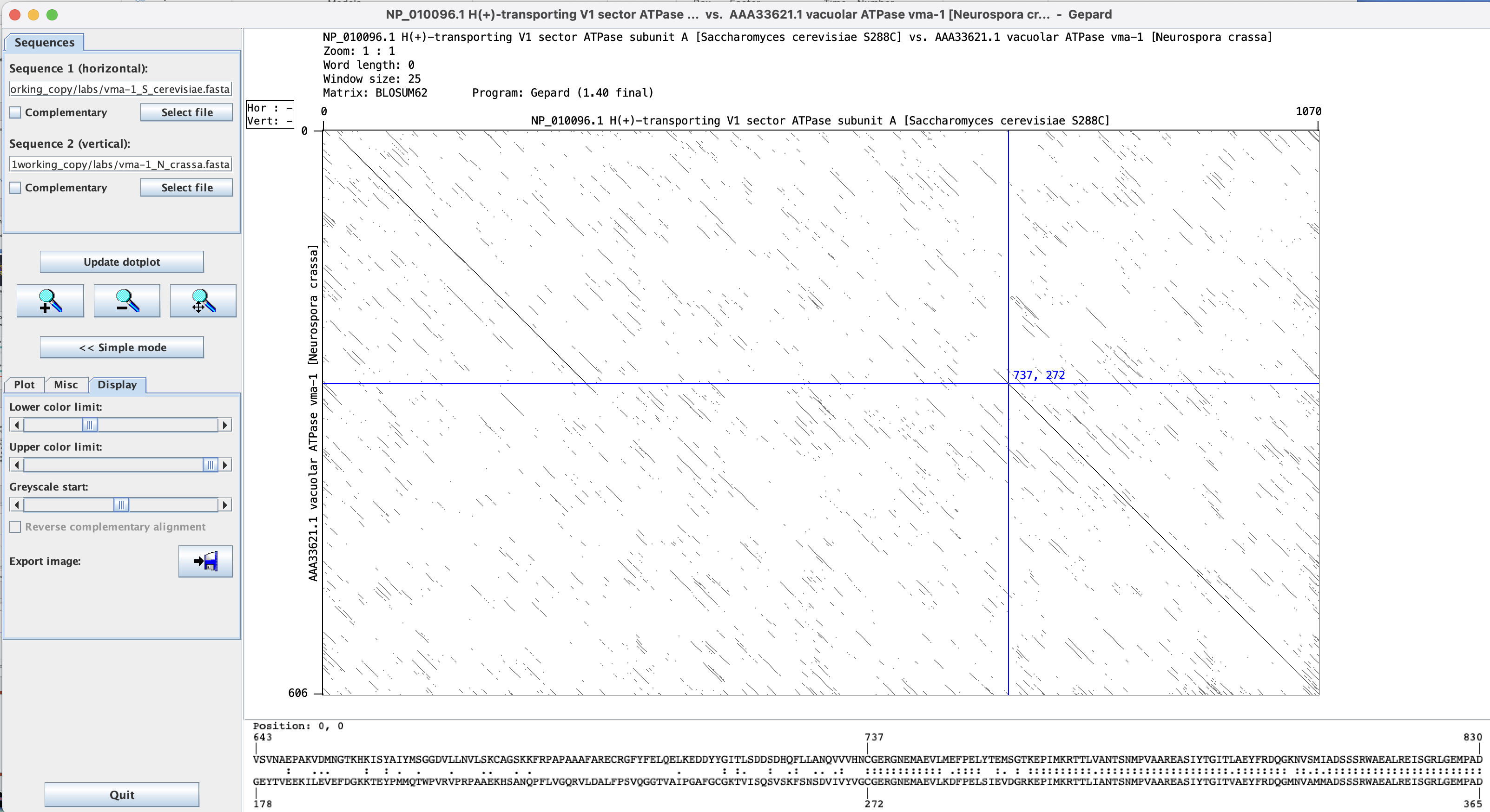 Adjusting which windows to display.
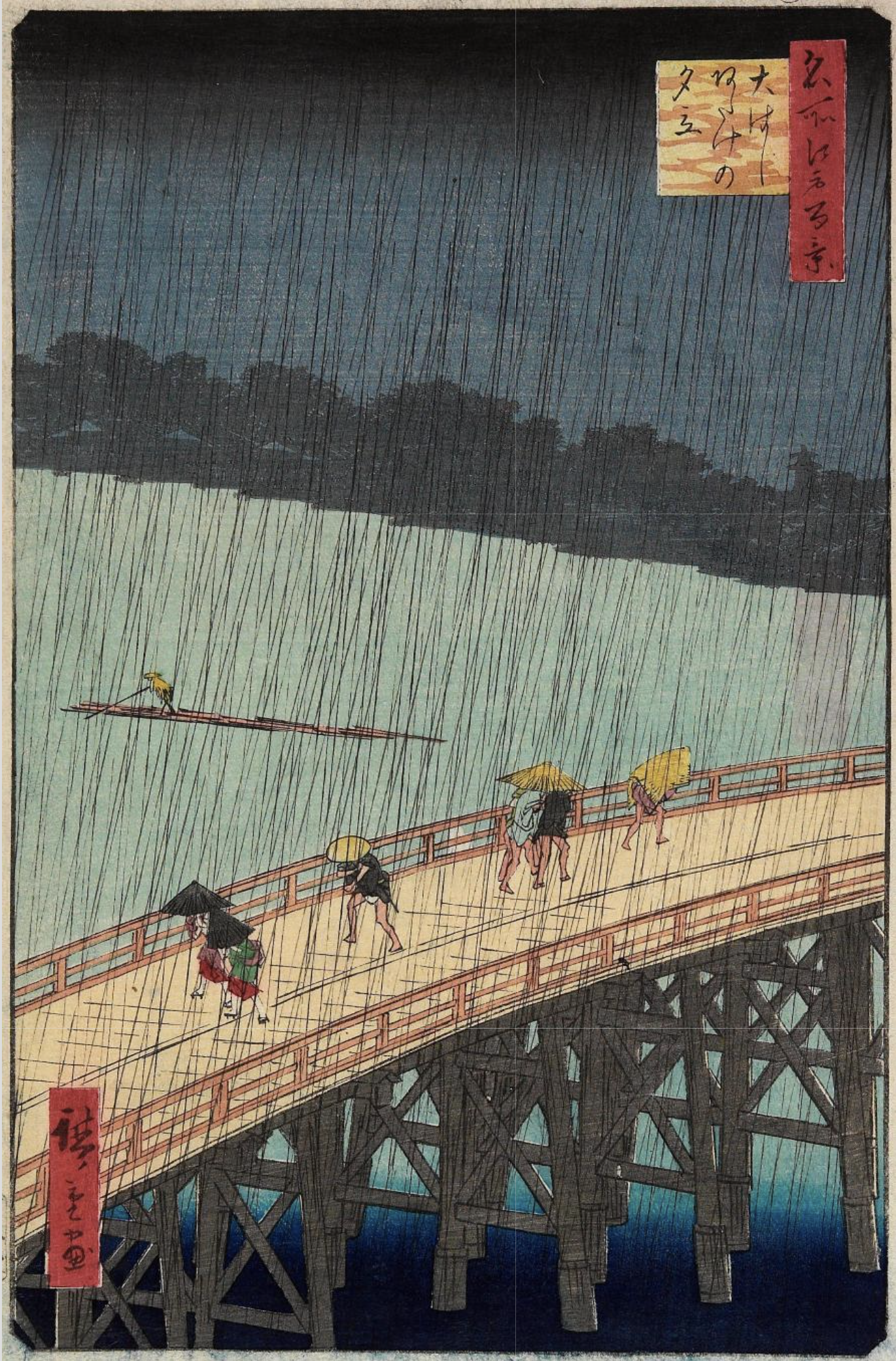 Distant View of Atake in Evening Shower
from: http://archive.artsmia.org/art-of-asia/explore/explore-collection-ukiyo-e-rain.cfm.html
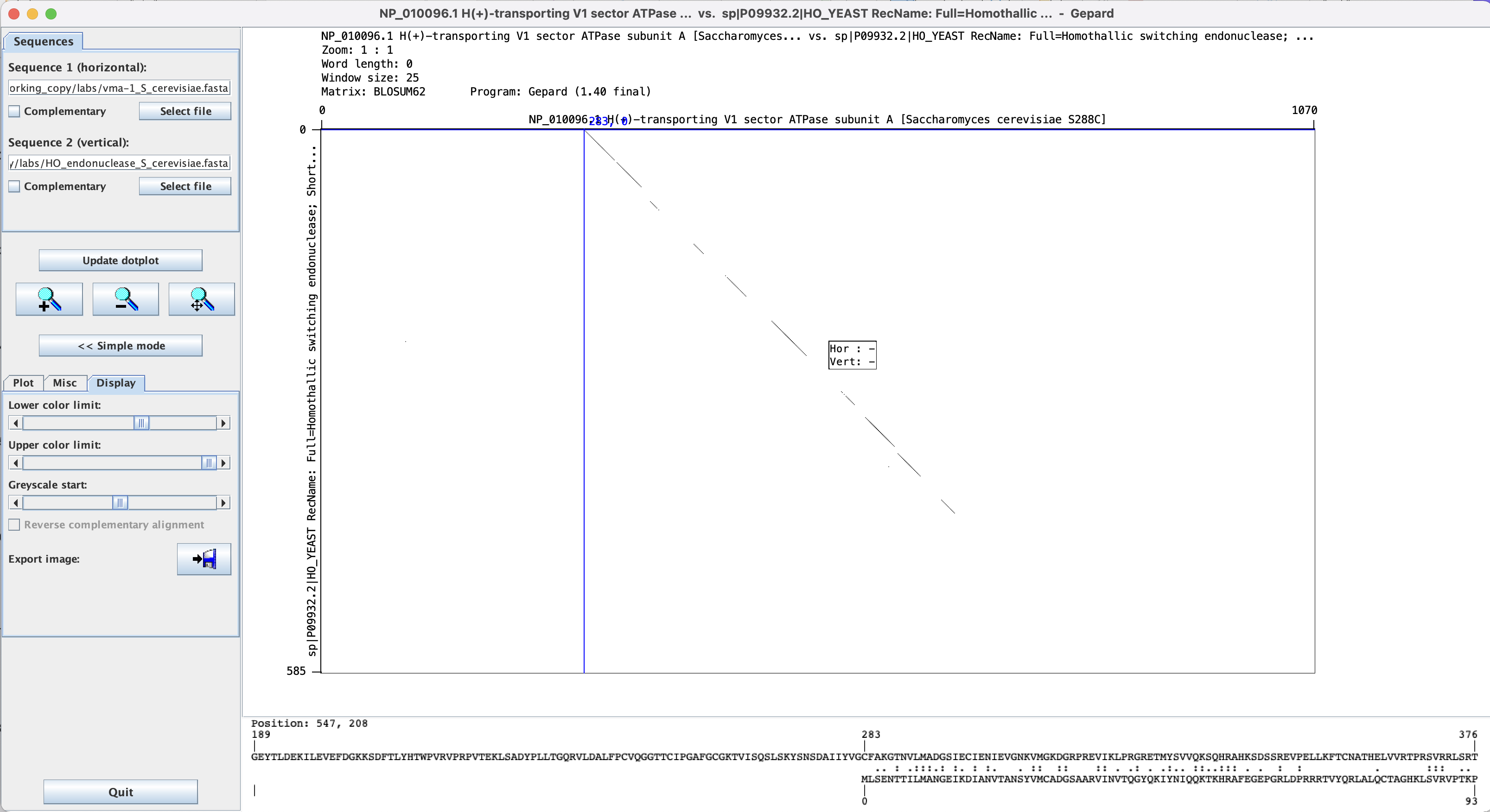 This works moderately well for divergent sequences – one could increase the window size and decrease the lower color limit
characters at the end of lines
File tranfers from Windows to UNIX and return: 
End of Line characters are a problem. Under Windows DO NOT use notepad, it does not understand UNIX newline symbols ‘\n’.  
Best write your programs under UNIX using vi or vim (or any other editor you are comfortable with)
2nd best is to use a text editor like bbedit (very nice and free program for UNIX). Like vi and vim it provides context dependent coloring.
3rd best is to remove end of line symbols in a UNIX editor or use sed (Stream EDitor) after you transferred the file:  
sed s/.$// name_of_WINDOWS_infile > name_of_UNIX_outfile  (This replaces the last non letter character before the eol ($) with nothing)

Some versions of office allow to save files as UNIX textfiles, but ...

A related problem is encountered by Mac users. Many older text editors will use MAC carriage returns at the end of the line. Most unix programs will not be able to handle these. In a terminal window you could use the following command to convert your file: tr ’\r' ’\n' < name_of_the_Mac_file > name_of_the_unix_file  

The EoL confusion is very inconvenient, but there really is no easy solution, tough luck; and you better know about this in case something goes wrong.
Formatting a custom database
Format sequence data into Fasta format

Example of Fasta format:
>sequence 1
AAATGCTTAAAAA
>sequence 2
AAATTGCTAAAAGA
Convert Fasta to Blast format by using makeblastdb program from command-line:
makeblastdb -in proteins.faa -dbtype prot -parse_seqids
(formatdb.log is a file where the results are logged from the formatting operation)
by Bob Friedman
How to get help:  command -h
bash-4.2$ makeblastdb -h
USAGE
  makeblastdb [-h] [-help] [-in input_file] [-input_type type]
    -dbtype molecule_type [-title database_title] [-parse_seqids]
    [-hash_index] [-mask_data mask_data_files] [-mask_id mask_algo_ids]
    [-mask_desc mask_algo_descriptions] [-gi_mask]
    [-gi_mask_name gi_based_mask_names] [-out database_name]
    [-max_file_sz number_of_bytes] [-logfile File_Name] [-taxid TaxID]
    [-taxid_map TaxIDMapFile] [-version]

DESCRIPTION
   Application to create BLAST databases, version 2.7.1+

Use '-help' to print detailed descriptions of command line arguments
Searching a custom database:
blastp -query query_protein.faa -db proteins.faa -out blast.txt -outfmt 6
-outfmt 6 specifies a tabular output format. 

The default e-value cut-off is 10 (i.e. at the bottom of the list you expect about 10 false positives).  To reduce the size of the output file you can set the e value cut-off to 0.0001 (you would probably not have any false positives).   
You would add -evalue 0.0001 to the above command.  

The output will be written to a text file called blast.txt.

The file query_protein.faa can contain one or many sequences in fasta format.  If the file has more than one sequences a blast search will be done for every sequence.  However, all the output goes into the same file.
How to get help:  command -h
bash-4.2$ blastp -h
USAGE
  blastp [-h] [-help] [-import_search_strategy filename]
    [-export_search_strategy filename] [-task task_name] [-db database_name]
    [-dbsize num_letters] [-gilist filename] [-seqidlist filename]
    [-negative_gilist filename] [-negative_seqidlist filename]
    [-entrez_query entrez_query] [-db_soft_mask filtering_algorithm]
    [-db_hard_mask filtering_algorithm] [-subject subject_input_file]
    [-subject_loc range] [-query input_file] [-out output_file]
    [-evalue evalue] [-word_size int_value] [-gapopen open_penalty]
    [-gapextend extend_penalty] [-qcov_hsp_perc float_value]
    [-max_hsps int_value] [-xdrop_ungap float_value] [-xdrop_gap float_value]
    [-xdrop_gap_final float_value] [-searchsp int_value]
    [-sum_stats bool_value] [-seg SEG_options] [-soft_masking soft_masking]
    [-matrix matrix_name] [-threshold float_value] [-culling_limit int_value]
    [-best_hit_overhang float_value] [-best_hit_score_edge float_value]
    [-window_size int_value] [-lcase_masking] [-query_loc range]
    [-parse_deflines] [-outfmt format] [-show_gis]
    [-num_descriptions int_value] [-num_alignments int_value]
    [-line_length line_length] [-html] [-max_target_seqs num_sequences]
    [-num_threads int_value] [-ungapped] [-remote] [-comp_based_stats compo]
    [-use_sw_tback] [-version]
DESCRIPTION
   Protein-Protein BLAST 2.7.1+
Use '-help' to print detailed descriptions of command line arguments
From blast –help:   (goes over several pages)
*** Formatting options
 -outfmt <String>
   alignment view options:
     0 = Pairwise,
     1 = Query-anchored showing identities,
     2 = Query-anchored no identities,
     3 = Flat query-anchored showing identities,
     4 = Flat query-anchored no identities,
     5 = BLAST XML,
     6 = Tabular,
     7 = Tabular with comment lines,
     8 = Seqalign (Text ASN.1),
     9 = Seqalign (Binary ASN.1),
    10 = Comma-separated values,
    11 = BLAST archive (ASN.1),
    12 = Seqalign (JSON),
    13 = Multiple-file BLAST JSON,
    14 = Multiple-file BLAST XML2,
    15 = Single-file BLAST JSON,
    16 = Single-file BLAST XML2,
    18 = Organism Report
From blast –help:   (continued)
Options 6, 7 and 10 can be additionally configured to produce
   a custom format specified by space delimited format specifiers.
   The supported format specifiers are:
       qseqid means Query Seq-id
          qgi means Query GI
         qacc means Query accesion
      qaccver means Query accesion.version
         qlen means Query sequence length
       sseqid means Subject Seq-id
    sallseqid means All subject Seq-id(s), separated by a ';'
          sgi means Subject GI
       sallgi means All subject GIs
         sacc means Subject accession
      saccver means Subject accession.version
      sallacc means All subject accessions
         slen means Subject sequence length
       qstart means Start of alignment in query
         qend means End of alignment in query
       sstart means Start of alignment in subject
         send means End of alignment in subject
         qseq means Aligned part of query sequence
         sseq means Aligned part of subject sequence
       evalue means Expect value
     bitscore means Bit score
        score means Raw score
       length means Alignment length
       pident means Percentage of identical matches
       nident means Number of identical matches
     mismatch means Number of mismatches
     positive means Number of positive-scoring matches
      gapopen means Number of gap openings
         gaps means Total number of gaps
ppos means Percentage of positive-scoring matches
       frames means Query and subject frames separated by a '/'
       qframe means Query frame
       sframe means Subject frame
         btop means Blast traceback operations (BTOP)
       staxid means Subject Taxonomy ID
     ssciname means Subject Scientific Name
     scomname means Subject Common Name
   sblastname means Subject Blast Name
    sskingdom means Subject Super Kingdom
      staxids means unique Subject Taxonomy ID(s), separated by a ';'
    (in numerical order)
    sscinames means unique Subject Scientific Name(s), separated by a ';'
    scomnames means unique Subject Common Name(s), separated by a ';'
   sblastnames means unique Subject Blast Name(s), separated by a ';'
    (in alphabetical order)
   sskingdoms means unique Subject Super Kingdom(s), separated by a ';'
    (in alphabetical order) 
       stitle means Subject Title
   salltitles means All Subject Title(s), separated by a '<>'
      sstrand means Subject Strand
        qcovs means Query Coverage Per Subject
      qcovhsp means Query Coverage Per HSP
       qcovus means Query Coverage Per Unique Subject (blastn only)
When not provided, the default value is:
   'qaccver saccver pident length mismatch gapopen qstart qend sstart send
   evalue bitscore', which is equivalent to the keyword 'std'
   Default = `0'
Query accession_number.version 
Subject accession_number.version  
% identity 
Alignment length 
Number of mismatches 
Number of gap openings 
Start of alignment in query 
End of alignment in query 
Start of alignment in subject
End of alignment in subject
Expect value
Bit score
Default tabular output (–outfmt 6):  (gene 10 from bacteriophage Zhengyi against actinophagedb)
Zhengyi	94287_EugeneKrabs_Draft_10	99.463	745	4	0	1	745	1	745	0.0	1544
Zhengyi	311157_Unphazed_10	85.542	747	106	1	1	745	1	747	0.0	1338
Zhengyi	325083_Xitlalli_Draft_10	85.906	745	103	1	3	745	4	748	0.0	1337
Zhengyi	15244_ArMaWen_10	85.542	747	106	1	1	745	1	747	0.0	1337
Zhengyi	169244_LilyLou_11	85.408	747	107	1	1	745	1	747	0.0	1335
Zhengyi	288178_Stormbreaker_Draft_10	85.638	745	105	1	3	745	4	748	0.0	1332
Zhengyi	35842_BlueRugrat_Draft_10	85.599	743	105	1	5	745	3	745	0.0	1330
Zhengyi	301381_TinyTimothy_10	84.688	738	105	2	8	745	4	733	0.0	1288
Zhengyi	319351_Wesak_10	84.553	738	106	2	8	745	4	733	0.0	1285
Zhengyi	233484_Phogo_10	81.392	747	129	4	1	745	1	739	0.0	1245
Zhengyi	5978_Alex44_10	81.258	747	130	4	1	745	1	739	0.0	1243
Zhengyi	219502_Pabst_Draft_11	75.963	753	165	7	3	745	4	750	0.0	1155
Zhengyi	5386_Akoni_10	60.881	772	242	11	5	745	7	749	0.0	889
Zhengyi	16330_Ashton_10	60.881	772	242	11	5	745	7	749	0.0	889
Zhengyi	6996_AloeVera_Draft_10	61.061	773	239	12	5	745	4	746	0.0	889
Zhengyi	307288_Truong_10	60.931	773	240	12	5	745	7	749	0.0	887
Zhengyi	97649_Fede_Draft_10	61.282	749	269	13	5	745	4	739	0.0	879
Zhengyi	17656_Atraxi_Draft_10	60.610	754	261	12	5	745	4	734	0.0	874
Zhengyi	184880_Mazun_Draft_10	60.898	757	248	15	7	745	6	732	0.0	870
Zhengyi	234940_PhriedRice_10	60.956	753	254	13	7	745	6	732	0.0	867
Zhengyi	234112_Phractured_10	60.956	753	254	13	7	745	6	732	0.0	867
Zhengyi	229391_Phedro_10	60.956	753	254	13	7	745	6	732	0.0	867
Zhengyi	228522_Pharky_10	60.956	753	254	13	7	745	6	732	0.0	867
Zhengyi	14465_Arete_11	37.517	757	416	19	3	745	13	726	1.30e-133	414
Zhengyi	45652_Burro_10	37.813	759	403	21	7	745	15	724	3.58e-130	405
Zhengyi	13154_Araxxi_10	36.842	760	413	21	5	745	14	725	2.12e-124	390
Zhengyi	307086_Troy_42	26.267	750	406	35	6	721	2	638	1.45e-33	139
Zhengyi	265199_SamW_42	26.267	750	406	35	6	721	2	638	1.45e-33	139
Zhengyi	164472_Lederberg_42	26.267	750	406	35	6	721	2	638	1.45e-33	139
Often looks strange, because some entries run into the next tab – making the font smaller, or loading it into excel helps.
Default tabular output (–outfmt 7): gene all proteins in Hfx. volcanii genome against a nanohaloarchaeal genome  (strain SG9)
# Query: WP_004040797.1 hypothetical protein [Haloferax volcanii]
# Database: SG9.faa
# Fields: query acc.ver, subject acc.ver, % identity, alignment length, mismatches, gap opens, q. start, q. end, s. start, s. end, evalue, bit score
# 11 hits found
WP_004040797.1	AOV94602.1	45.000	20	11	0	66	85	1240	1259	0.14	26.6
WP_004040797.1	AOV95267.1	27.273	66	38	3	25	84	354	415	0.37	25.4
WP_004040797.1	AOV94348.1	50.000	14	7	0	104	117	44	57	2.8	22.7
WP_004040797.1	AOV94453.1	25.000	60	43	1	57	116	352	409	3.2	22.7
WP_004040797.1	AOV94962.1	27.869	61	42	2	15	73	547	607	3.2	22.3
WP_004040797.1	AOV94961.1	20.909	110	75	3	10	117	8	107	4.0	21.9
WP_004040797.1	AOV94654.1	66.667	15	5	0	82	96	314	328	6.7	21.6
WP_004040797.1	AOV94708.1	37.500	24	15	0	62	85	8	31	6.9	21.6
WP_004040797.1	AOV94738.1	41.935	31	18	0	30	60	487	517	7.9	21.2
WP_004040797.1	AOV94984.1	37.143	35	20	1	27	59	722	756	8.7	21.2
WP_004040797.1	AOV94472.1	28.235	85	57	1	6	86	142	226	9.4	21.2
# BLASTP 2.7.1+
# Query: WP_004040798.1 hypothetical protein [Haloferax volcanii]
# Database: SG9.faa
# Fields: query acc.ver, subject acc.ver, % identity, alignment length, mismatches, gap opens, q. start, q. end, s. start, s. end, evalue, bit score
# 2 hits found
WP_004040798.1	AOV95137.1	28.889	45	32	0	7	51	15	59	0.23	25.8
WP_004040798.1	AOV95296.1	50.000	14	7	0	125	138	243	256	6.7	22.3
# BLASTP 2.7.1+
# Query: WP_004040800.1 hypothetical protein [Haloferax volcanii]
# Database: SG9.faa
# Fields: query acc.ver, subject acc.ver, % identity, alignment length, mismatches, gap opens, q. start, q. end, s. start, s. end, evalue, bit score
# 13 hits found
WP_004040800.1	AOV94411.1	30.645	62	42	1	247	307	18	79	0.83	26.2
...
Continues for all ~4000 genes in the Haloferax volcanii genome.
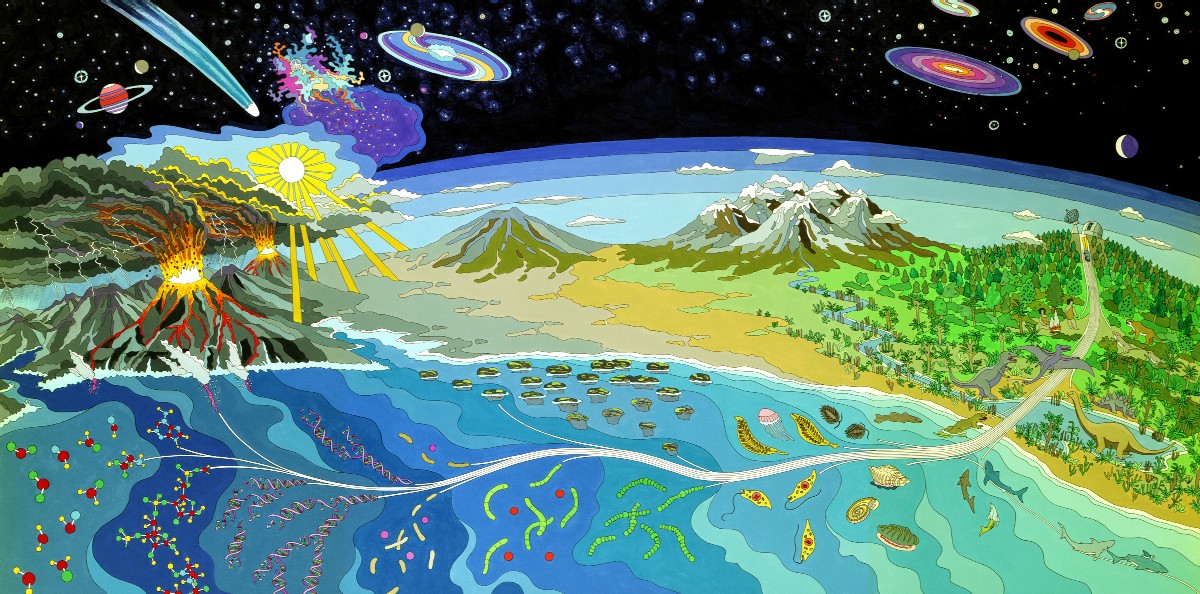 Mural at NASA Ames Research Center
The record for early life
With the insistence of NSF and NIH that articles reporting on funded research are accessible by the public within a year after publication, many recent articles are available to everyone.  Exceptions are review articles and commentaries and particularly annoying, older articles in Science (e.g., Bill Schopf’s article on 3.5 billion-year-old* cyanobacterial fossils.
* Names and abbreviations for large numbers are a problem.  Most European countries denote 109 as a milliard and 1012 as billion.  This is known as a the short (UK and US) and long scale respectively.  From Wikipedia:  
For example, Bulgarian, Catalan, Croatian, Czech, Danish, Dutch, Finnish, French, Georgian, German, Hebrew (Asia), Hungarian, Italian, Norwegian, Polish, Portuguese, Romanian, Russian, Serbian, Slovak, Slovenian, Spanish, Swedish, Turkish and Ukrainian — use milliard (or a related word) for the short scale billion, and billion (or a related word) for the long scale billion. 
I try to use the term Giga Year Before Present as less ambiguous.
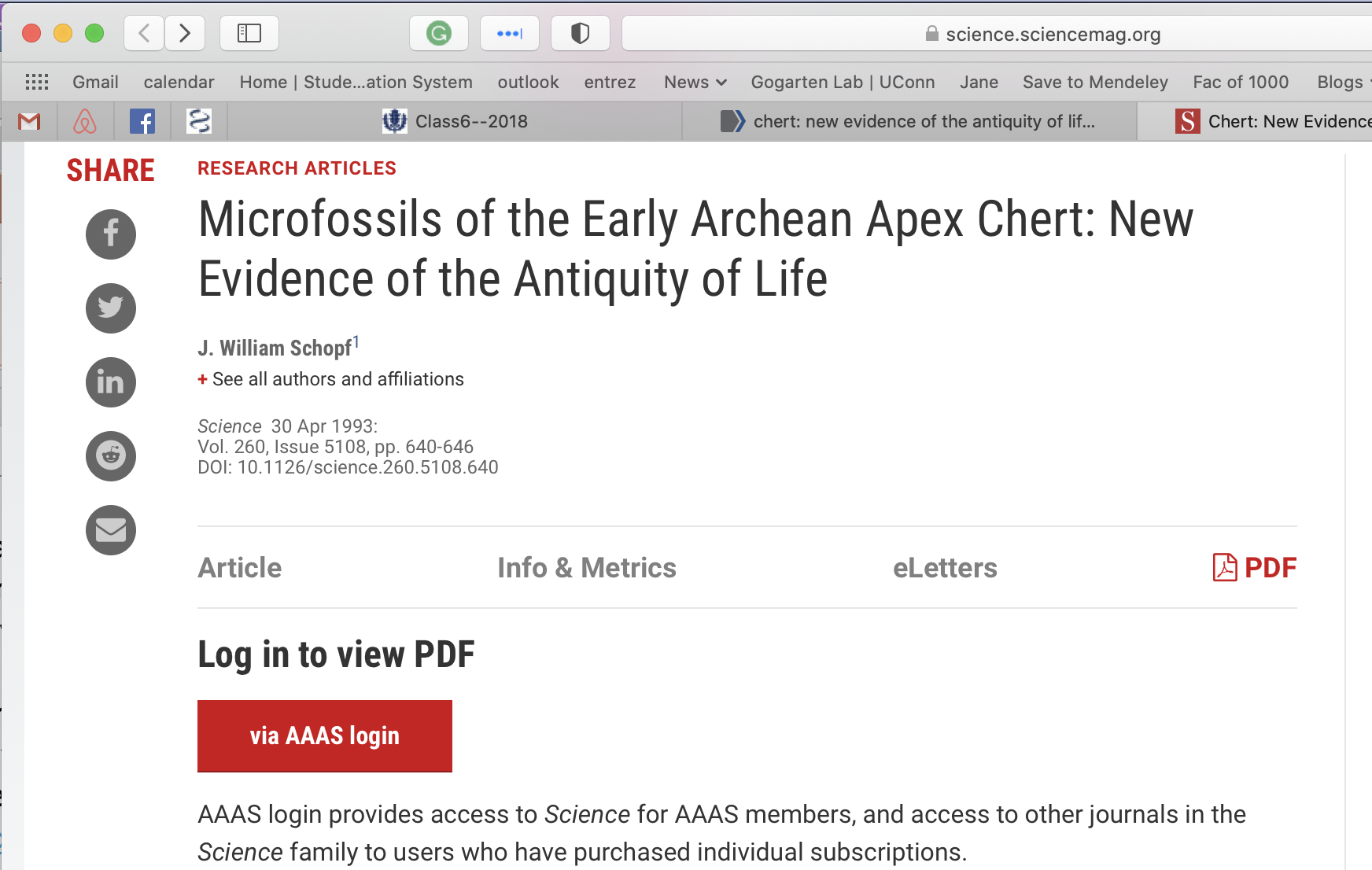 The web’s solution to open access:
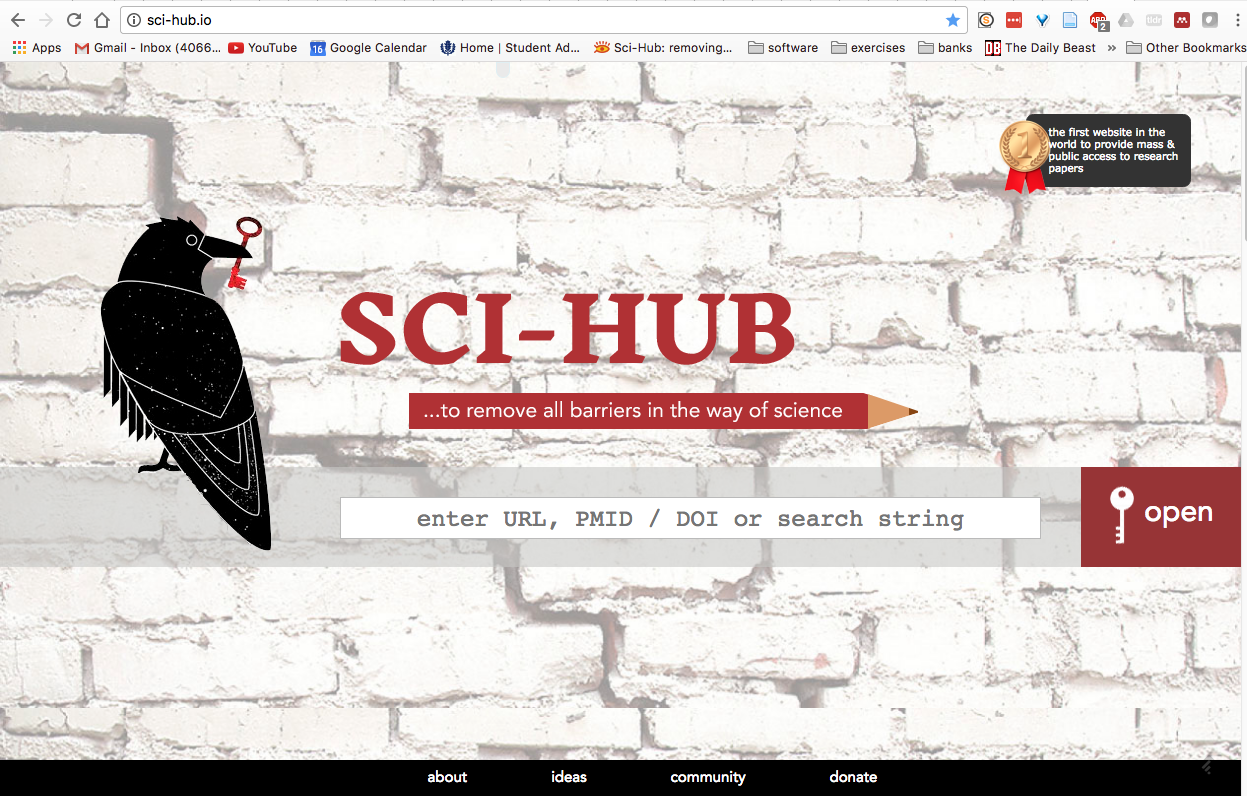 Paste DOI here
SCI-HUB
Even obscure and very recent Book Chapters are retrieved.  This was posted before the authors had received their pdf!
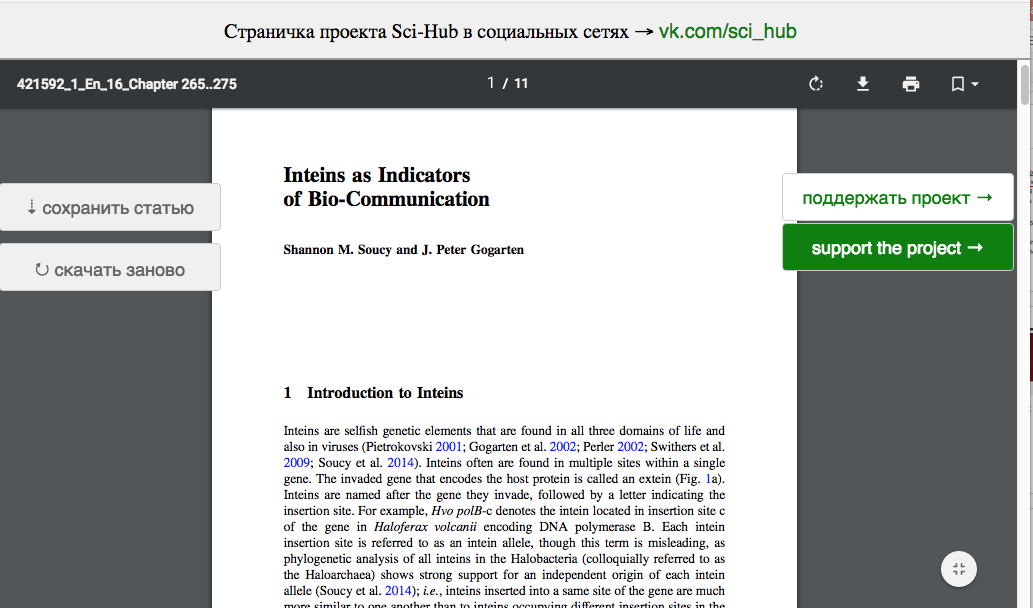 Companion site to SCI-HUB
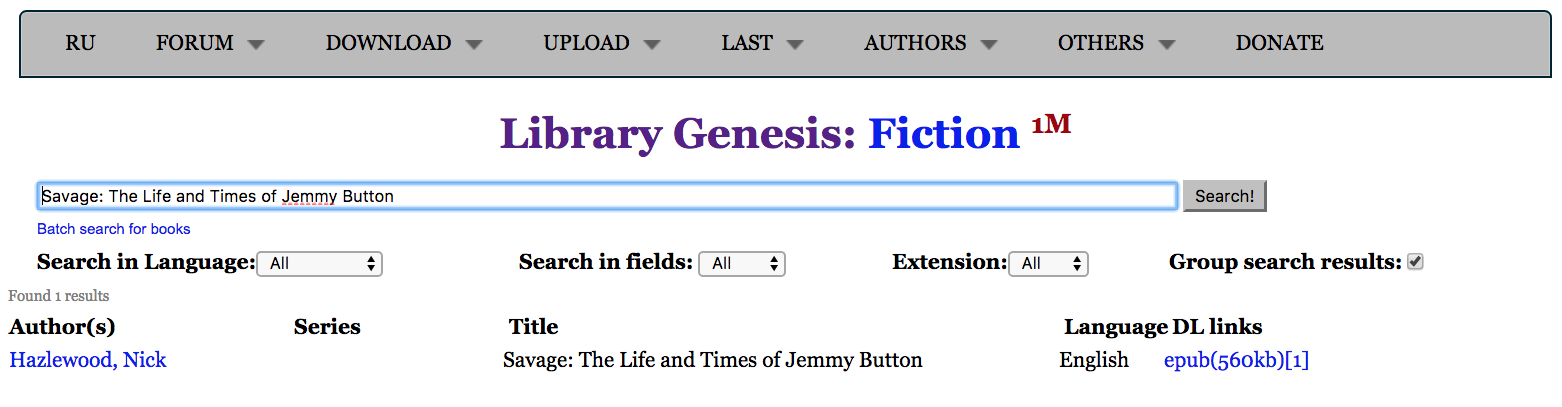 Jemmy Button was a native American “abducted” by Captain FitzRoy (bought for a button, hence the name) to England to be civilized.  He, together with a missionary and other Fuegians were returned to Tierra del Fuego on the same trip that also brought Charles Darwin to the Galapagos.
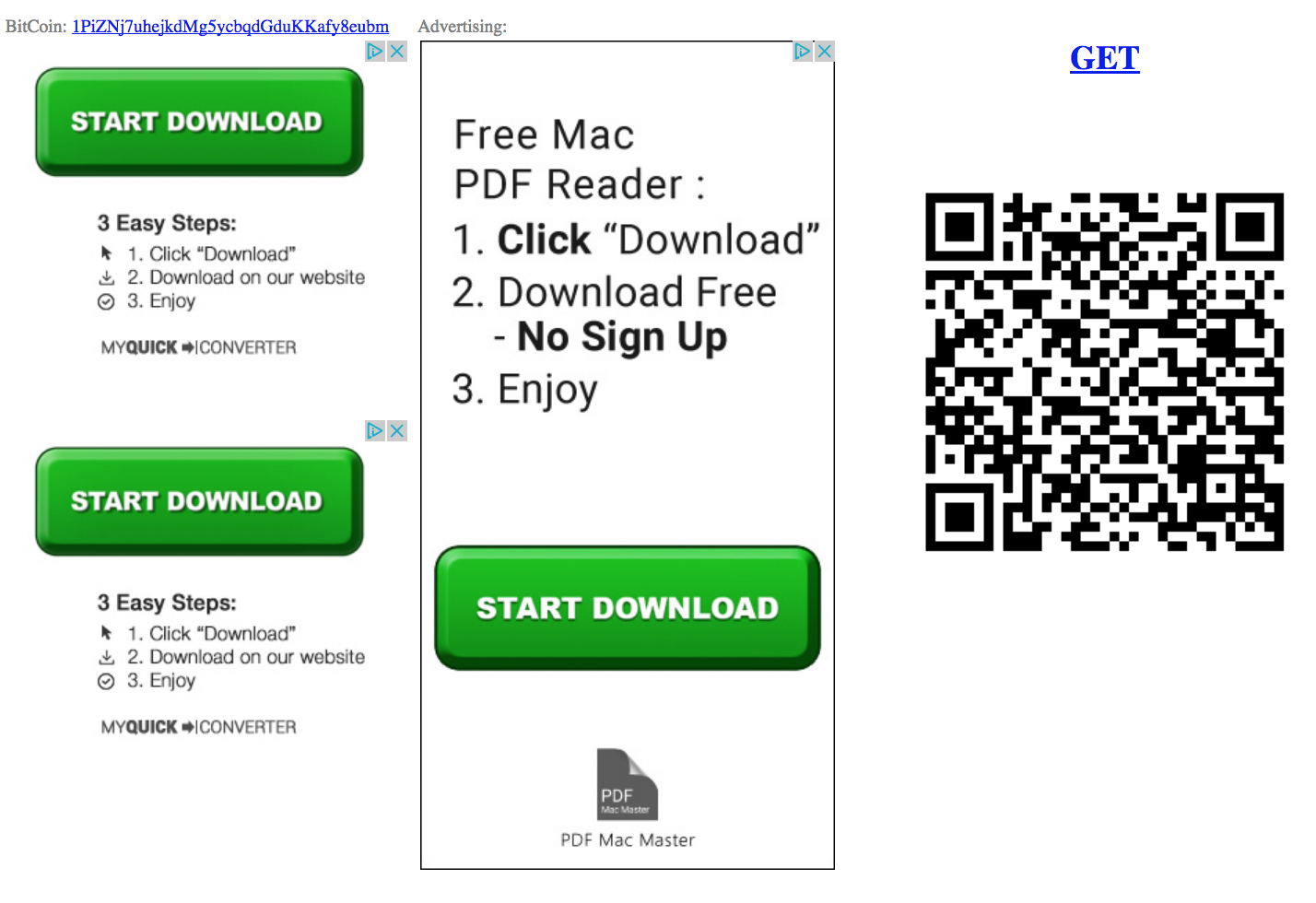 to download click here
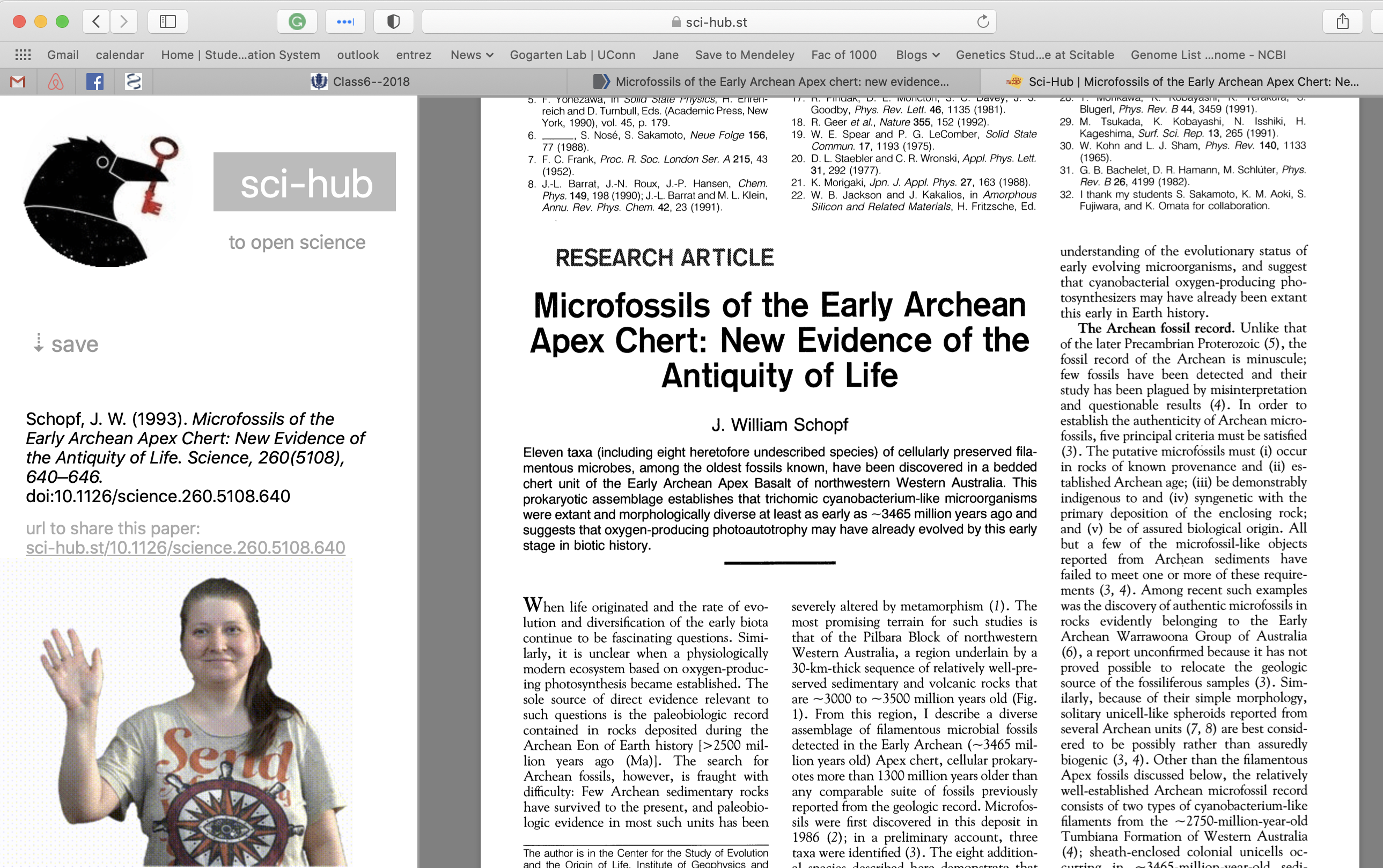 How old is life on Earth?
The Earth is about 4.6 Ga old, but no crustal rocks has survived from that time. The oldest rocks are no older than 4.0 Ga. But zircon crystals dated to 4.4 billion years BP are found in rocks.  They are considered evidence for Earth's crust having had formed and being in contact with water already 4.4 billion years GaBP (here and here)
Biological Signature Evidence (examples): Oldest geological evidence for life - 3.8 Ga ago - is based on 13C discrimination (carbon derived from living systems often have lower delta 13C values than inorganic carbonates) [here]. The rocks are from Akilia island off the coast of Greenland, and severely altered by metamorphism. However, recently the evidence for that was reassessed.
3.7 billion year of rocks from the Isua formation in Greenland contain structures described as stromatholites. here in NYT, report in Nature

The amount of carbon in the Issua formation (and its discrimination against agains 13C) is interpreted by Minik Rosing to indicate a highly productive biosphere.
  3.7GA old fossils from marine hydrothermal vent systems (Dodd et al 2017)

Morphological Fossil Evidence: For about a decade the oldest microfossils were considered to be about 3.5 Ga old (see here). The fossils (as interpreted by Bill Schopf) look like "modern" Cyanobacteria. Compare the time to to molecular trees of life: Is this a problem? However, the evidence for these fossils was questioned. 3.2Ga old filamentous fossils, probably of thermophilic chemotrophic prokaryotes (Rasmussen, 2000) 1.8Ga old fossils from Gunflint formation: iron-loving bacteria and cyanobacteria
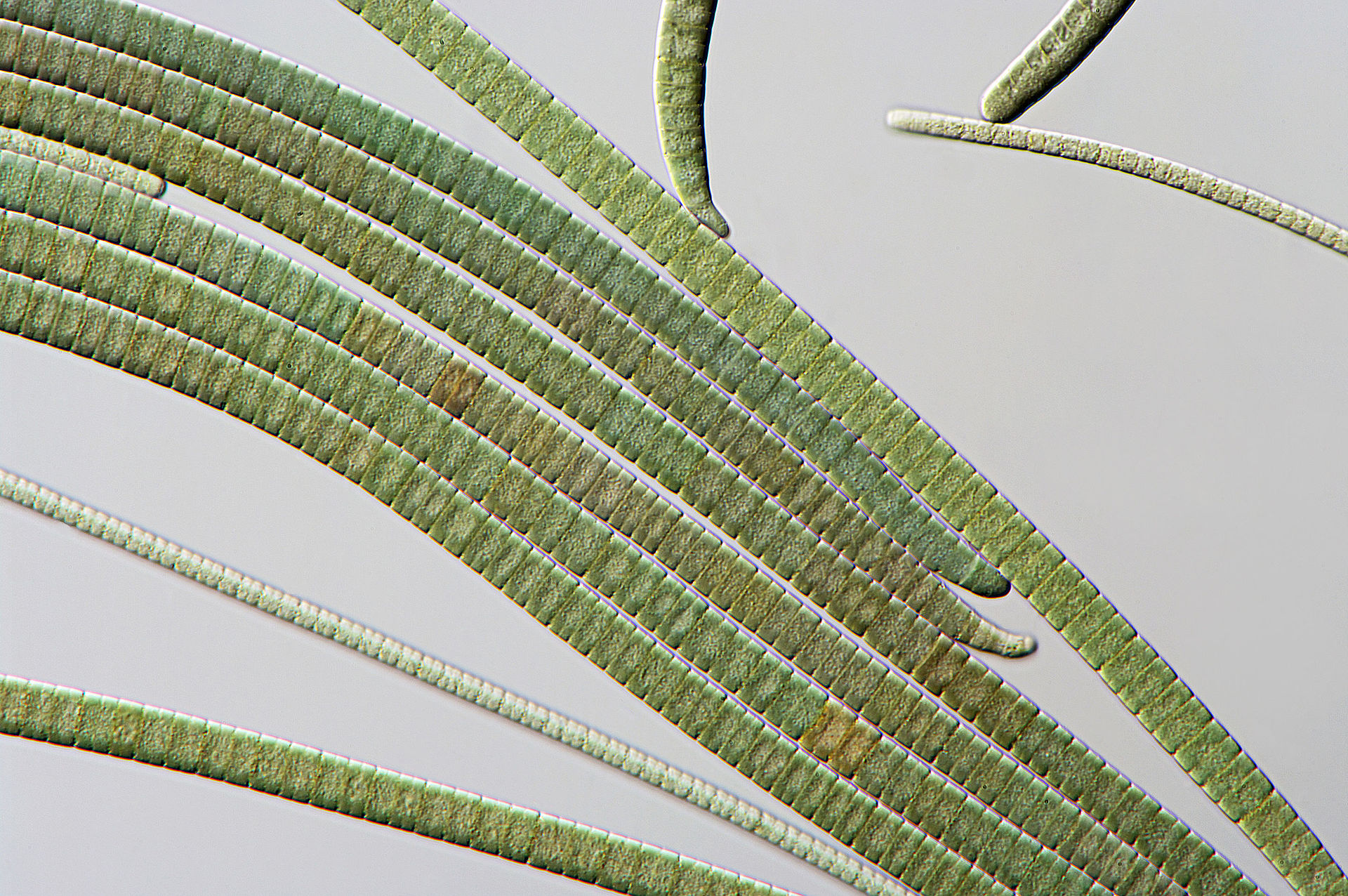 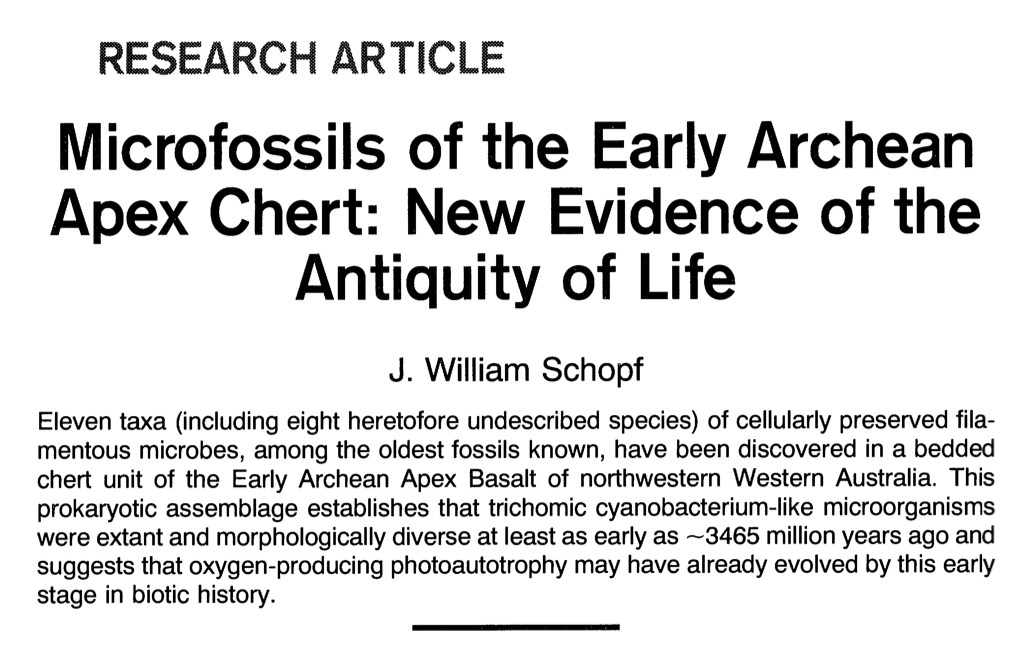 Oscillatoria (a cyanobacterium)
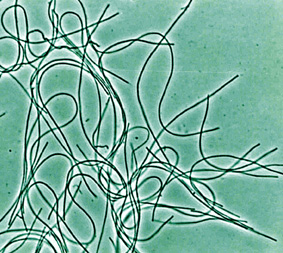 Chloroflexus  (green non-sulfur bacteria)
Cyanobacteria-like: Bill Schopf and others most of the time considered them cyanobacteria, especially when other wrote about the finding; however, there are non-oxygen producing filamentous photosynthetic bacteria with a very similar morphology
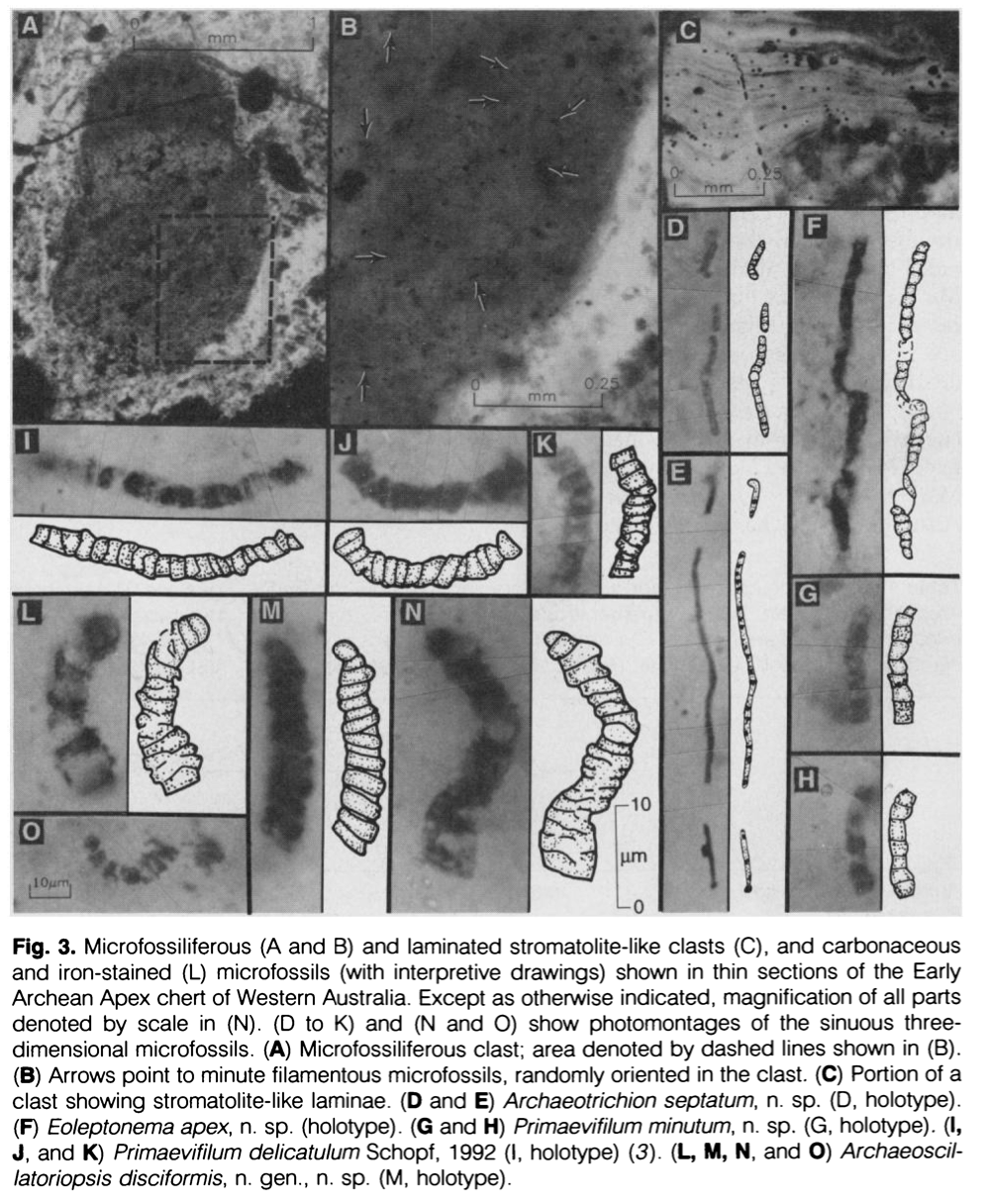 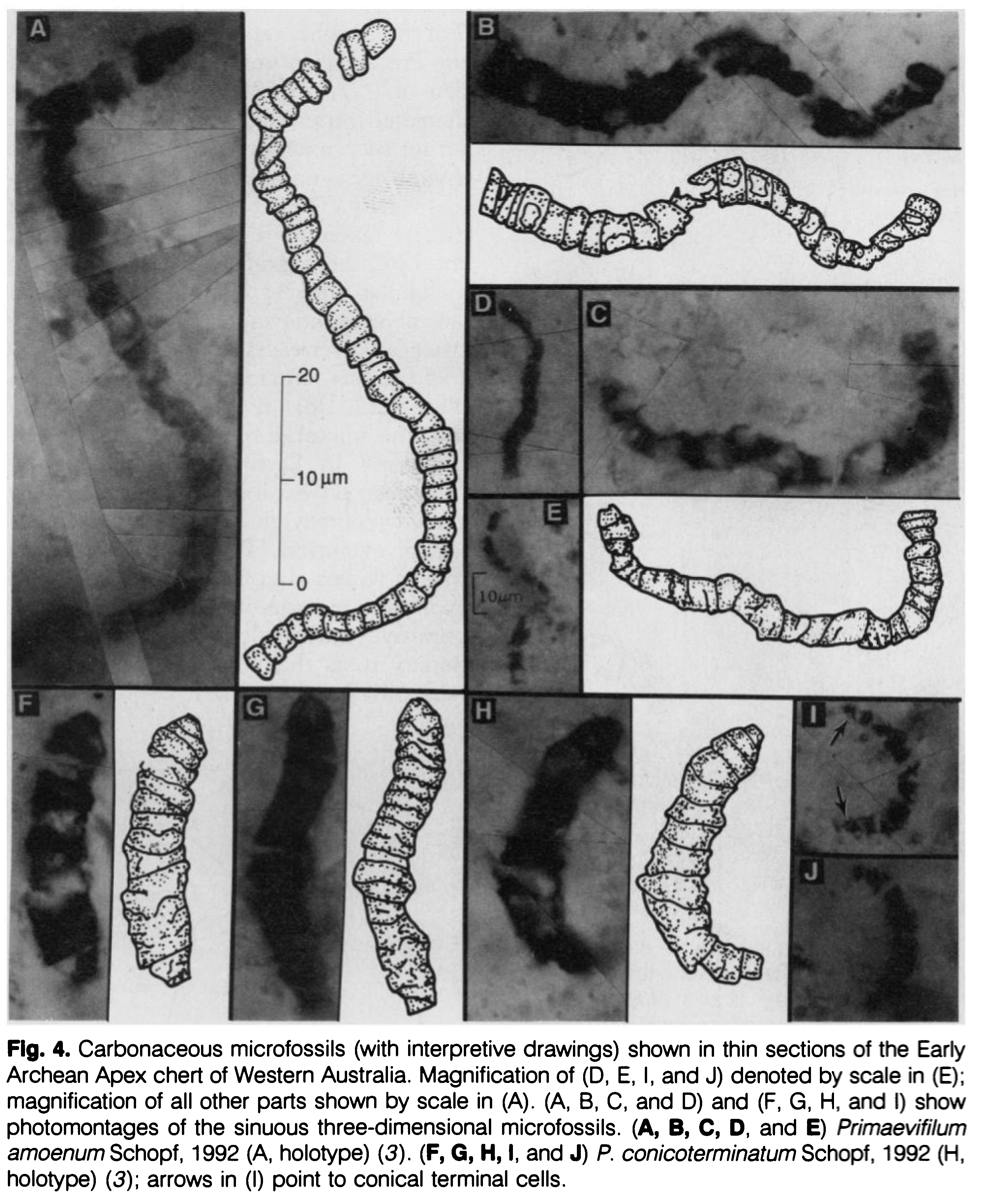 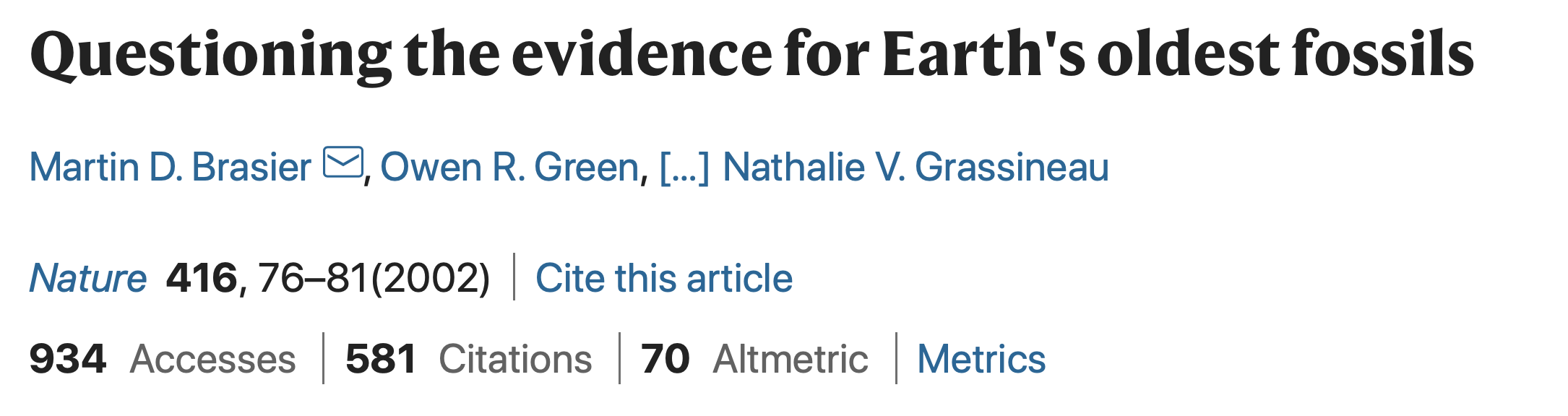 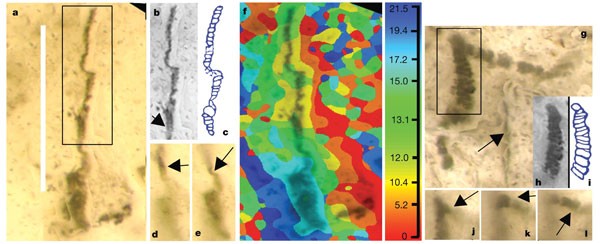 a, New image of putative beggiatoan Eoleptonema apex Holotype (ref. 3), combining the most sharply focused images from successive focal planes; b, c, digital image and interpretative sketch in the style of ref. 3 that omits the lower structure; d, e, new single image frames showing continuity of original and newly imaged structures. f, Topographic map showing computer-selected focal planes (plus scale in µm) of a; g, new image of putative cyanobacterium Archaeoscillatoriopsis disciformis Holotype (ref. 3) showing rhombic ghost (arrow); h, i, digital image and interpretative sketch in the style of ref. 3 that omits the lower structure and side branch; j, k, l, new single image frames showing continuity of original and newly imaged structure. Scale bar, 40 µm.
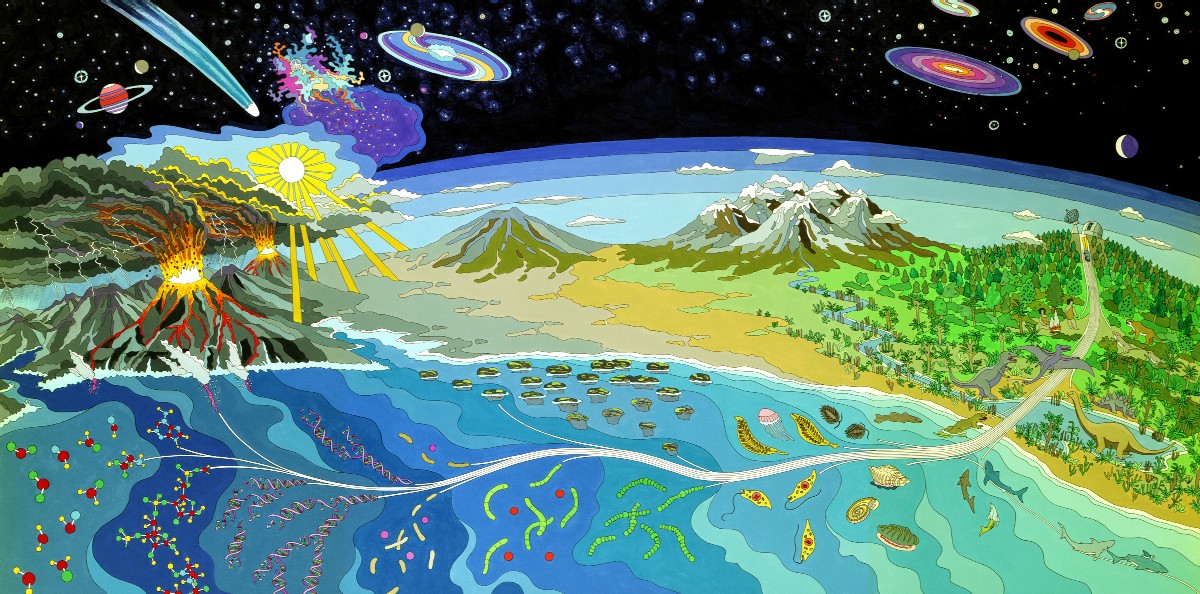 Mural at NASA Ames Research Center
Darwin’s Coral of Life, tree shape, and indications for early extinctions due to increased environmental temperature.
Tree, Web, or Coral of Life?
“The tree of life should perhaps be called the coral of life, base of branches dead”
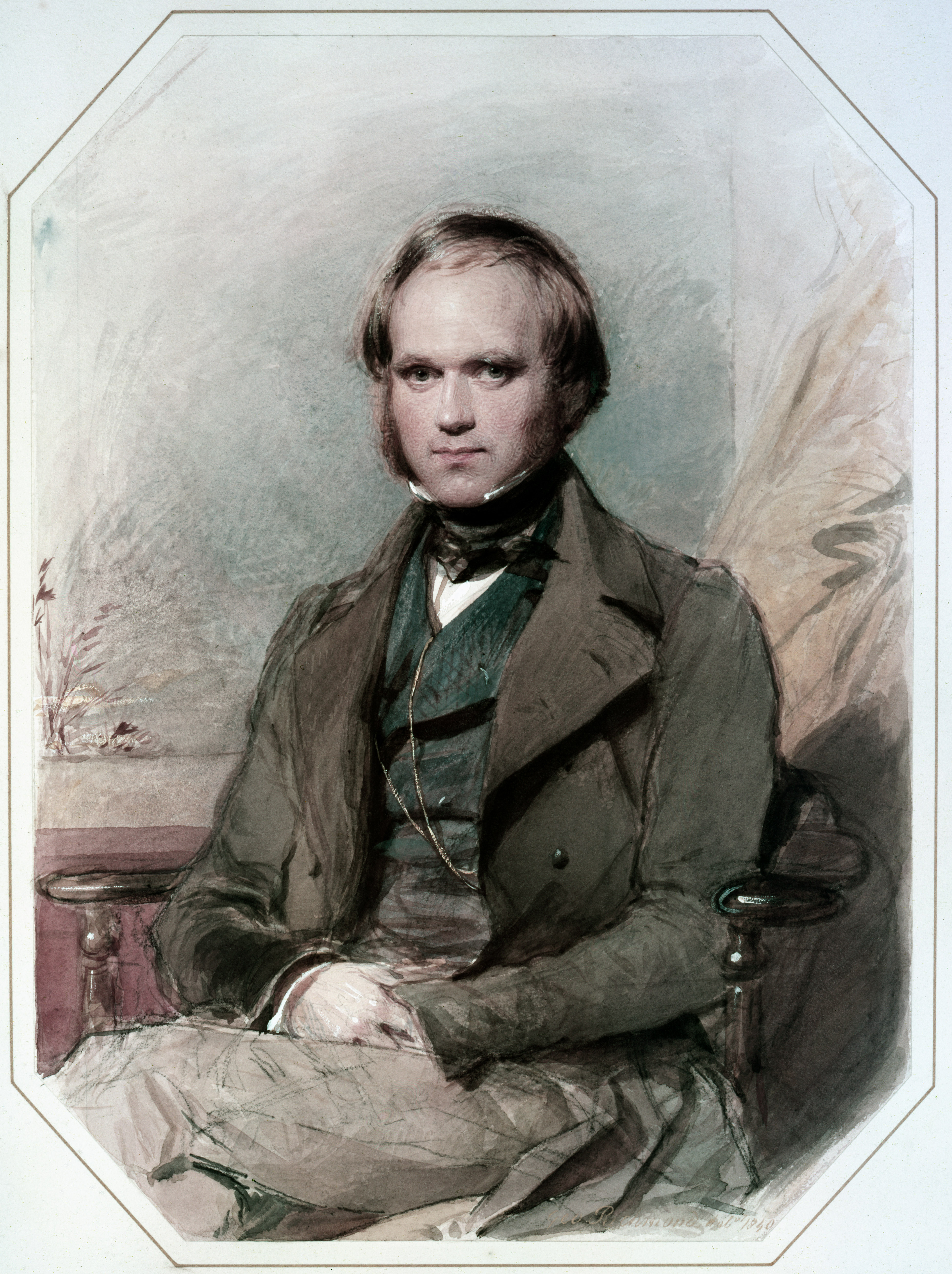 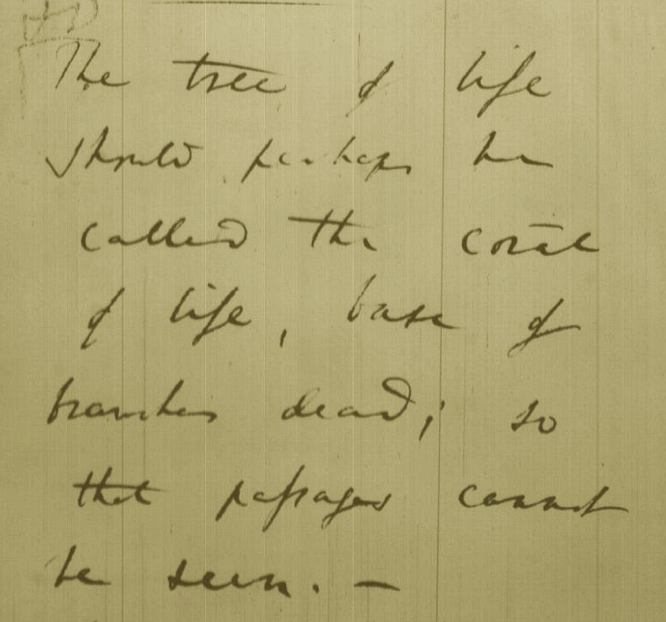 Charles Darwin
painted by George Richmond in the late 1830
Page B26 from Charles Darwin’s  (1809-1882) notebook (1837/38)
The Coral of Life (Darwin)
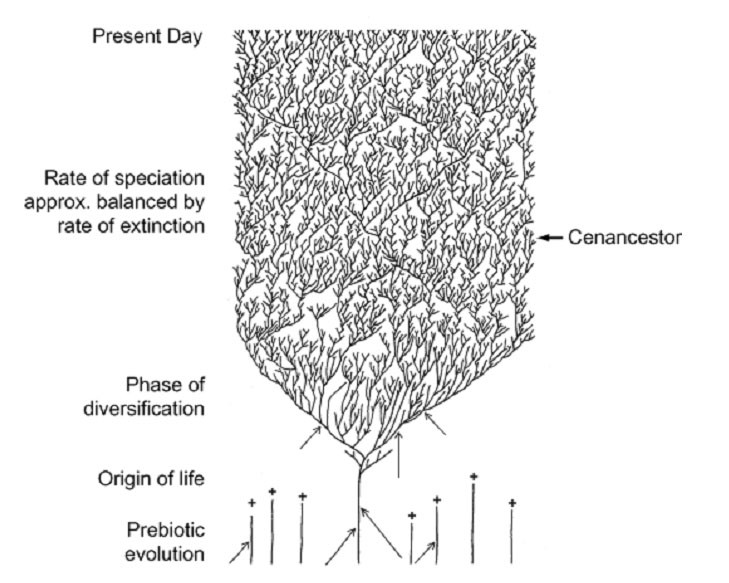 ZHAXYBAYEVA and GOGARTEN (2004):
Cladogenesis, Coalescence and the Evolution of the Three Domains of Life.
Trends in Genetics 20 (4): 182- 187
[Speaker Notes: The “Coral of Life” and the transfer of characters from now extinct into surviving lineages]
The Coral of Life (Darwin)
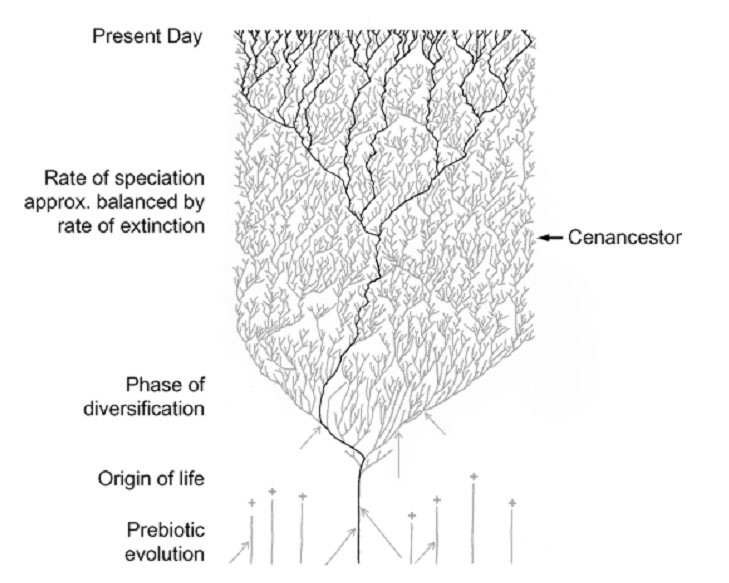 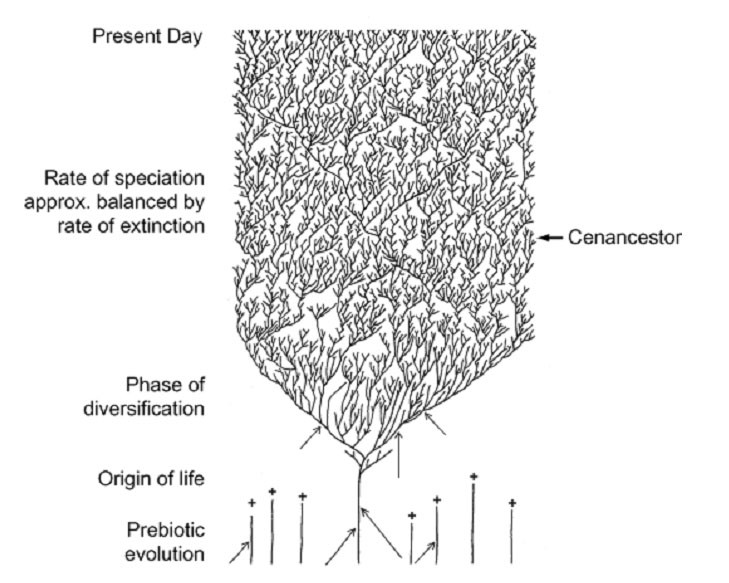 ZHAXYBAYEVA and GOGARTEN (2004):
Cladogenesis, Coalescence and the Evolution of the Three Domains of Life.
Trends in Genetics 20 (4): 182- 187
[Speaker Notes: The “Coral of Life” and the transfer of characters from now extinct into surviving lineages]
The Coral of Life (Darwin)
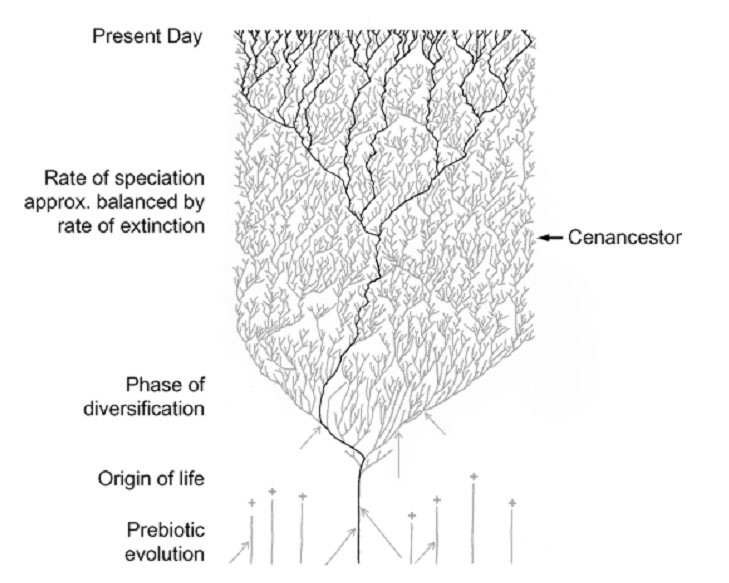 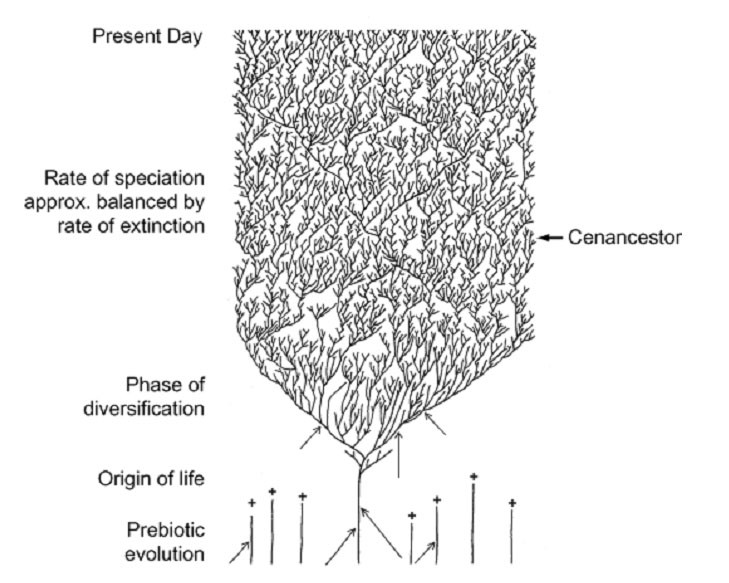 ZHAXYBAYEVA and GOGARTEN (2004):
Cladogenesis, Coalescence and the Evolution of the Three Domains of Life.
Trends in Genetics 20 (4): 182- 187
[Speaker Notes: The “Coral of Life” and the transfer of characters from now extinct into surviving lineages]
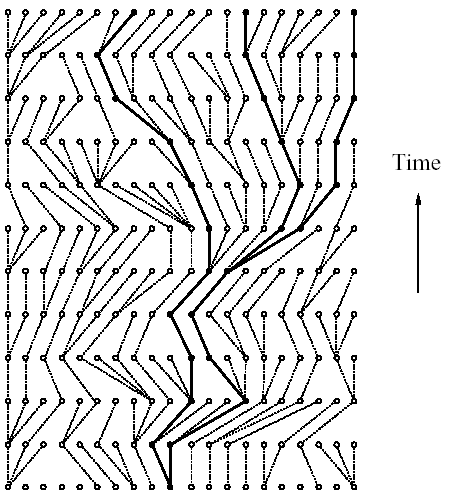 Coalescence – the process of tracing lineages backwards in time to their common ancestors. Every two extant lineages coalesce to their most recent common ancestor.  Eventually, all lineages coalesce to the cenancestor.
t/2
(Kingman, 
1982)
Illustration is from J. Felsenstein, “Inferring Phylogenies”, Sinauer, 2003
Simulations of organismal evolution by coalescence
One extinction and one speciation event per generation

Horizontal transfer event once in 10 generations


RED: organismal lineages (no HGT)
BLUE: molecular lineages (with HGT)
GRAY: extinct lineages


RESULTS:
Most recent common ancestors are different for organismal and molecular phylogenies

Different coalescence times

Long coalescence of the last two lineages
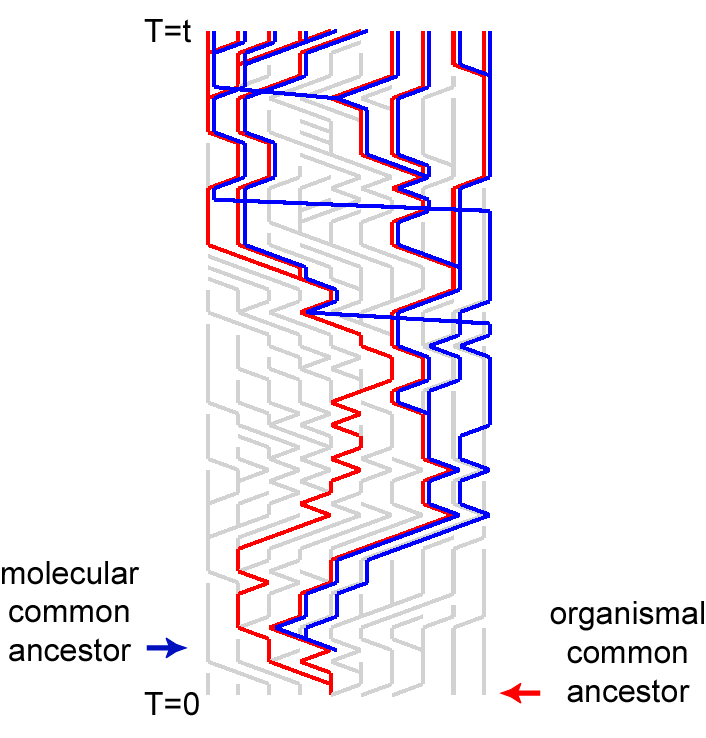 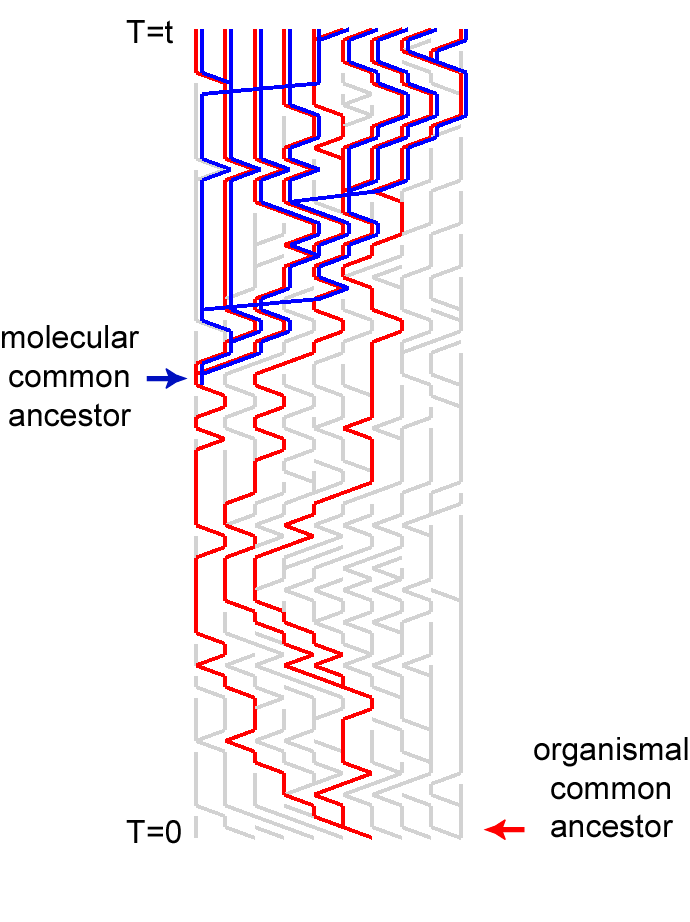 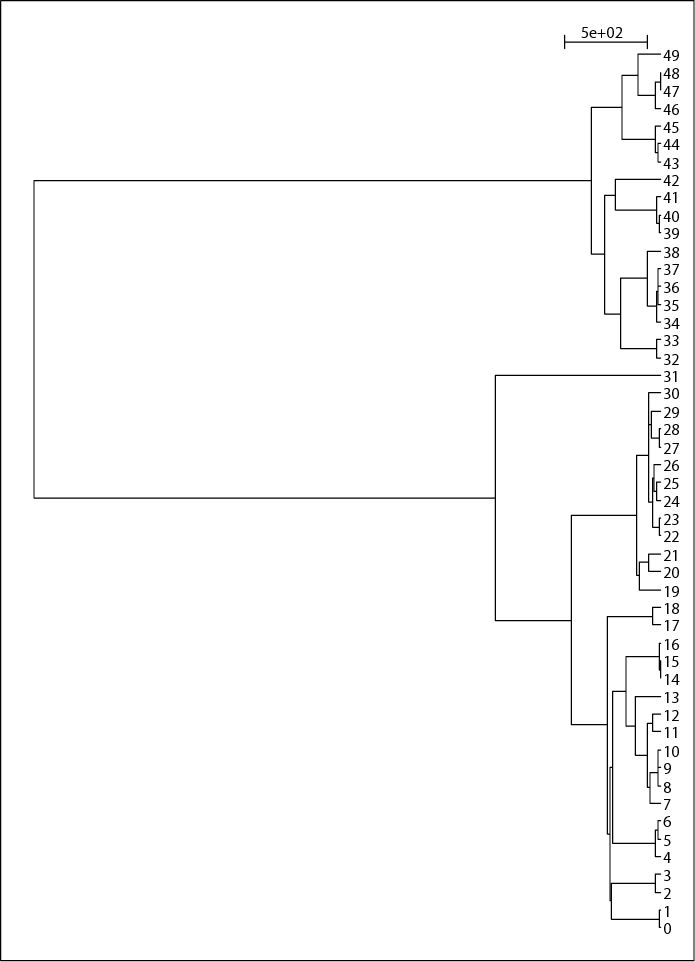 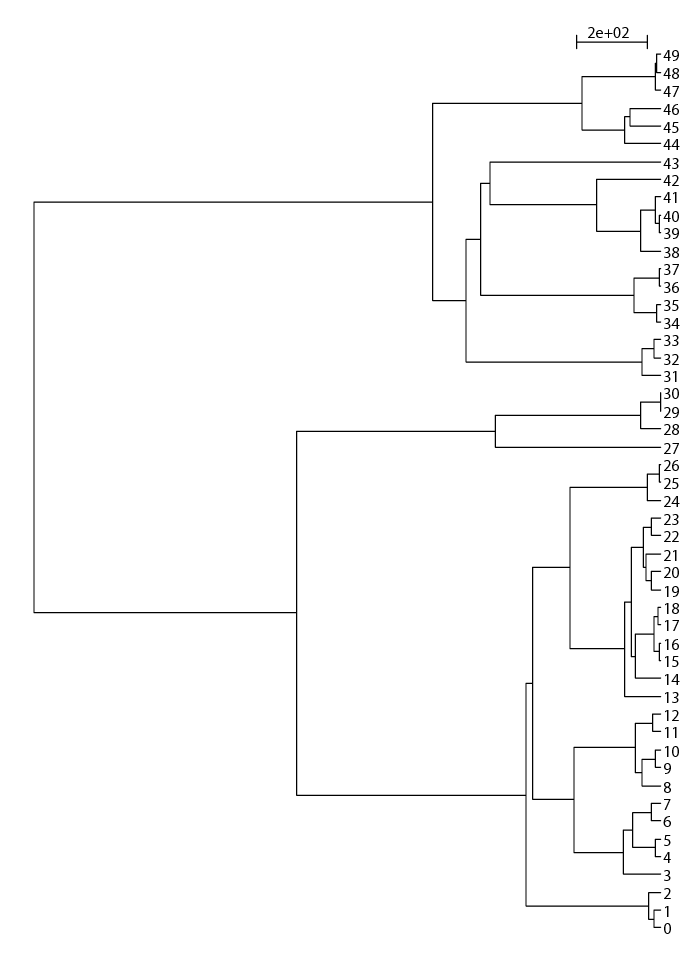 EXTANT LINEAGES FOR THE SIMULATIONS OF 50 LINEAGES
The deviation from the “long branches at the base” pattern could be due to 
 under sampling
 an actual radiation 
 due to an invention that was not transferred
 following a mass extinction
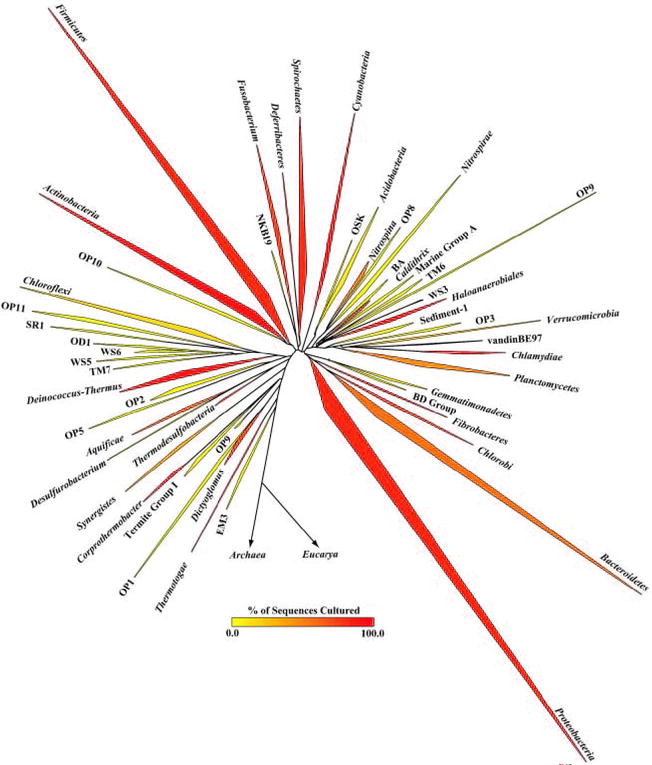 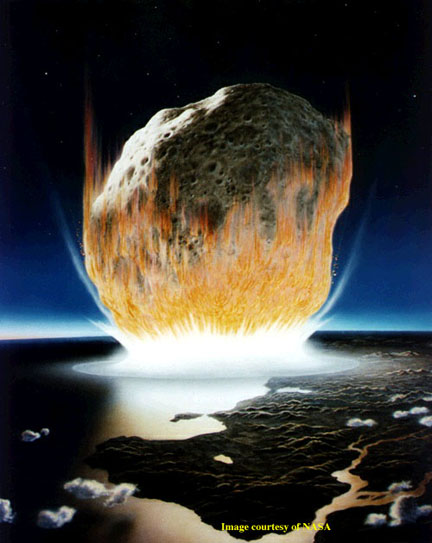 Bacterial 16SrRNA based phylogeny (from P. D. Schloss and J. Handelsman, Microbiology and Molecular Biology Reviews, December 2004.)
Molecular Phylogenies  				Lonely Ancestors
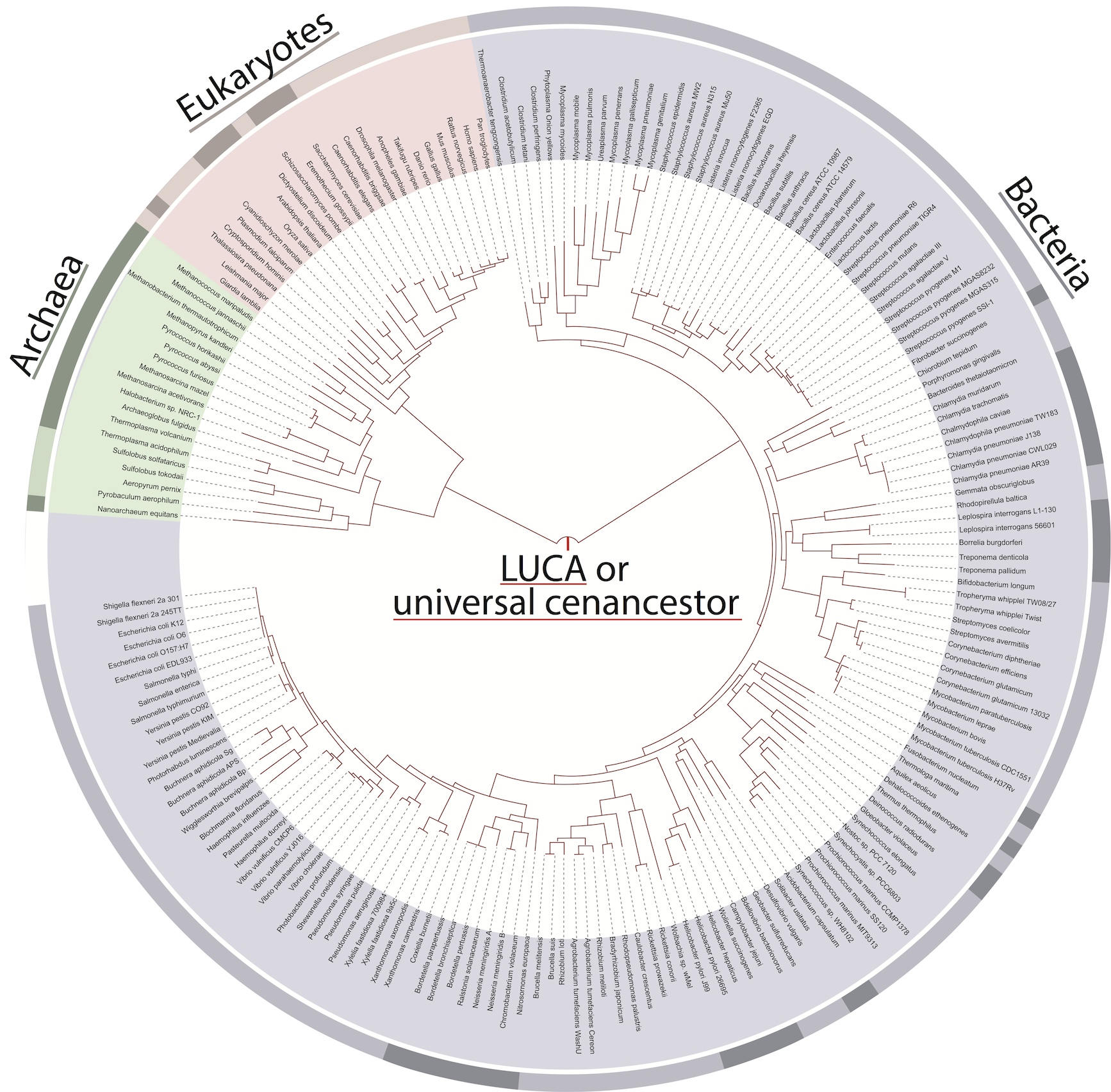 Noteworthy:
Tree topology averaged over many genes (mainly ribosomal proteins).
No reticulations.
Branches do not reflect time.
Only extant organisms and their lucky ancestors are includes
From: http://itol.embl.de/        iTol The interactive Tree of Life
 Ciccarelli et al, Science. 2006 311 :1283-7
[Speaker Notes: Tree of 1 % as example.]
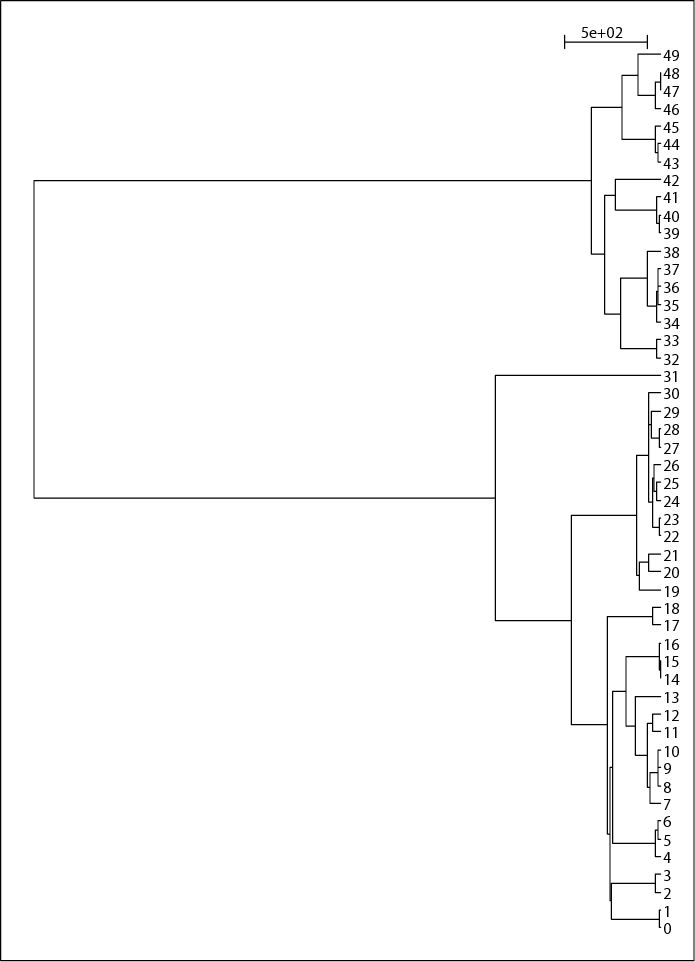 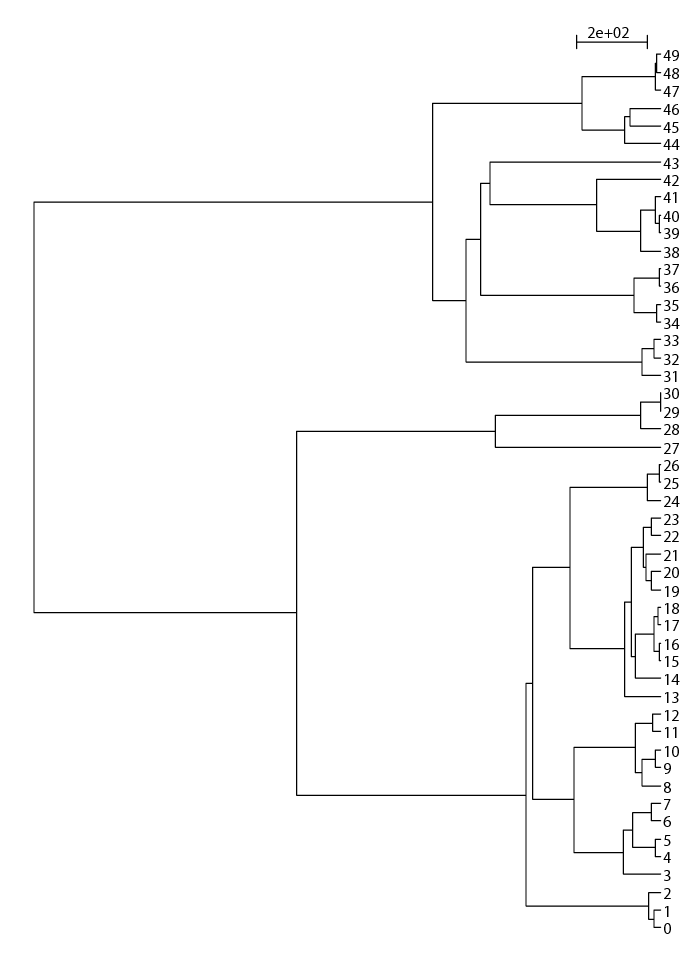 EXTANT LINEAGES FOR THE SIMULATIONS OF 50 LINEAGES
Lunar Cataclysm and Today
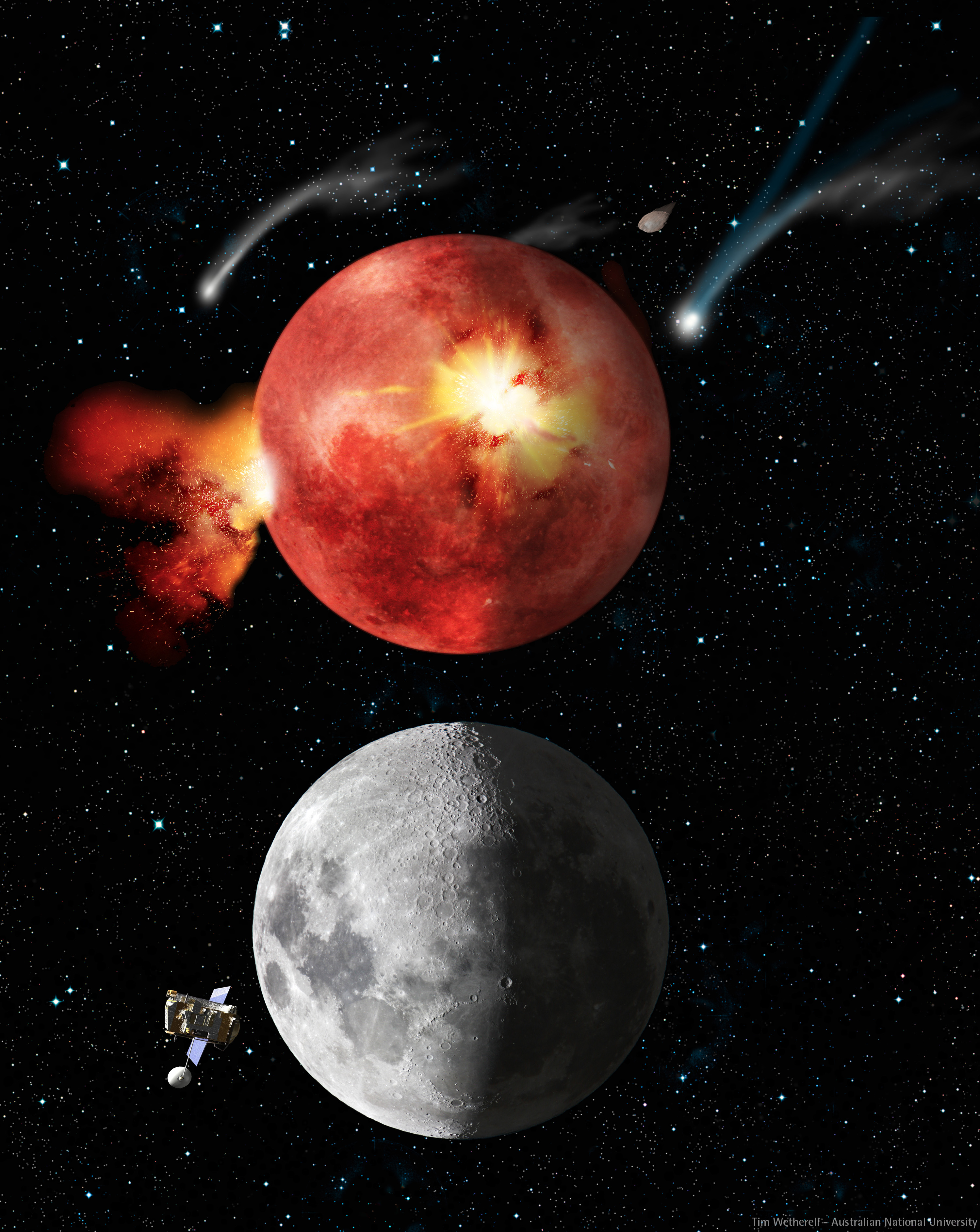 The cratering record of the moon
From: http://en.wikipedia.org/wiki/Late_Heavy_Bombardment
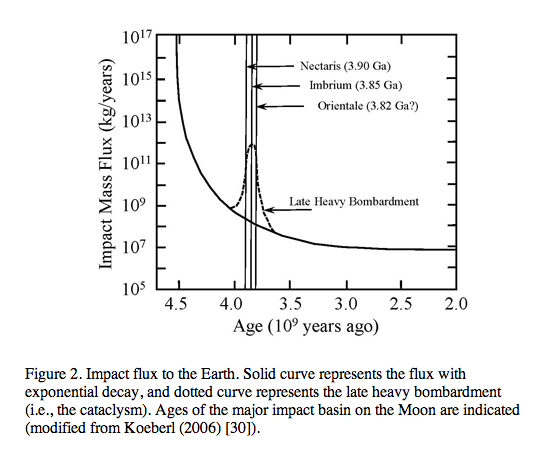 From: http://www.origin-life.gr.jp/3603/3603055/3603055.html
Alternative: tail of early heavy bombardment; however, see Marchi et al. Nature 511:578-82 2014 for an update on the early impact history.
Simulation showing the outer planets and the Kuiper belt:
a) Before Jupiter–Saturn 2:1 resonance.
b) Scattering of Kuiper belt objects into the Solar System after the orbital shift of Neptune.
c) After ejection of Kuiper belt bodies by Jupiter.
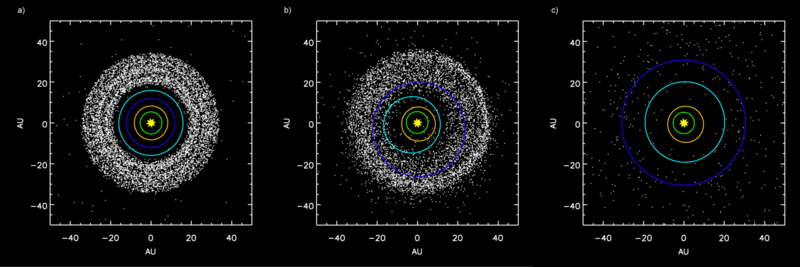 From: http://en.wikipedia.org/wiki/Late_Heavy_Bombardment
Early Earth
Early Earth was spinning at a much faster rate: according to computer models, Earth had a six-hour day 4.5 billion years ago! Since then, with the help of our Moon, Earth has been slowing down and our days have been getting longer.
 ... the Moon was even closer to Earth. Billions of years ago, the Moon was 10 times closer and tides were 1000 times higher. Scientists believe that these extreme tides occurred once every three hours because the Earth was spinning more rapidly. The tides eroded the coastal areas, adding minerals to the oceans. 
From:  the Lunar Planetary Institute https://www.lpi.usra.edu/education/explore/marvelMoon/background/moon-influence/
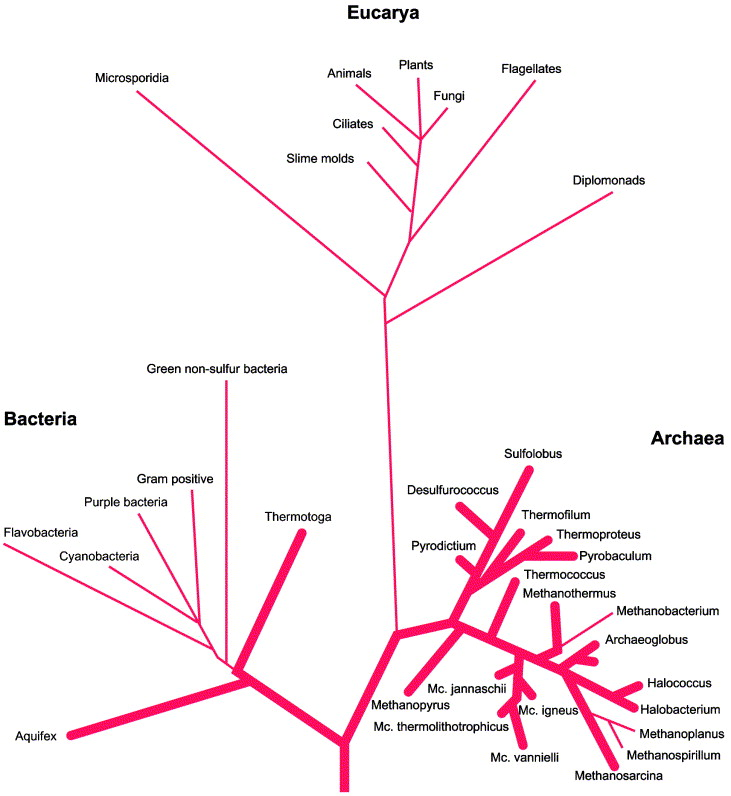 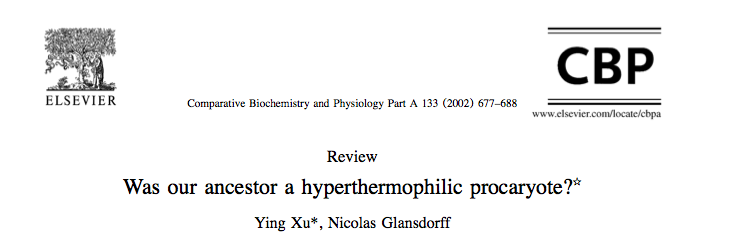 Fig. 3. The classical SSUrRNA distance tree, presented as rooted in the bacterial branch. Bold lines indicate extreme hyperthermophiles. From Stetter (1996).
Near frustration of early life
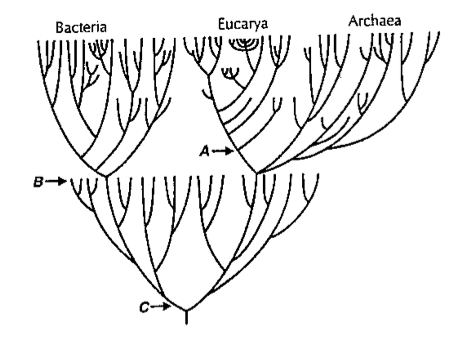 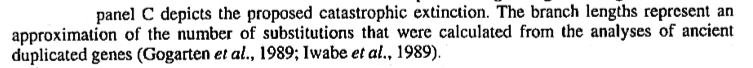 From: Gogarten-Boekels M, Hilario E, Gogarten JP. Orig Life Evol Biosph. 1995 Jun;25(1-3):251-64. The effects of heavy meteorite bombardment on the early evolution—the emergence of the three domains of life.
LUCA (located on the “bacterial branch”) was less thermophilic than the ancestor of the bacterial and archaeal domains
Boussau, B, Blanquart, S, Necsulea, A, Lartillot, N and Gouy, M (2008). Parallel adaptations to high temperatures in the Archaean eon. Nature 456(7224): 942-945Reconstruction of ancestral protein and rRNA sequences Based on IVYWREL and rRNA stem G+C content LUCA was less thermophilic than the domain ancestors.
Galtier, N, Tourasse, N and Gouy, M (1999). A nonhyperthermophilic common ancestor to extant life forms. Science 283(5399): 220-221.8
rRNA 60°C80°C   IVYWREL (corrected for GC content) 20°C70°C
Compositional Stratigraphy
Fournier GP, Gogarten JP.  2007. Signature of a primitive genetic code in ancient protein lineages. J Mol Evol. 65(4):425-436
“We perform a compositional analysis of ribosomal proteins and ATPase subunits in bacterial and archaeal lineages, using conserved positions that came and remained under purifying selection before and up to the most recent common ancestor. An observable shift in amino acid usage at these conserved positions likely provides an untapped window into the history of protein sequence space, allowing events of genetic code expansion to be identified.”
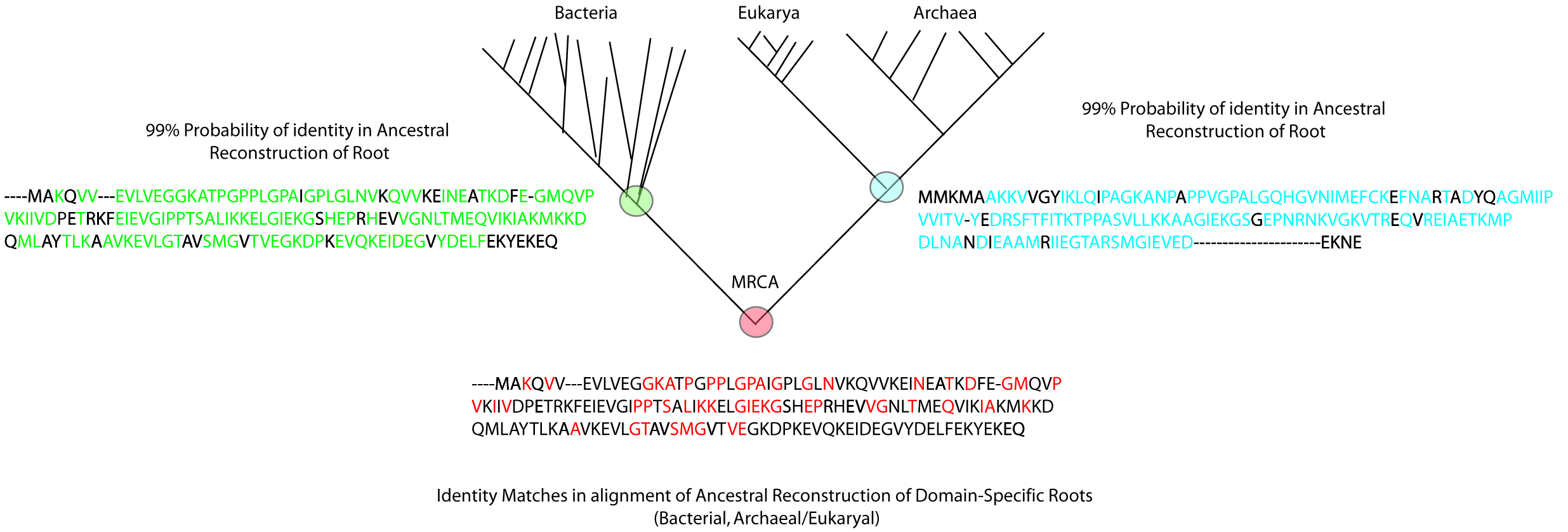 Evolution of the Ribosome
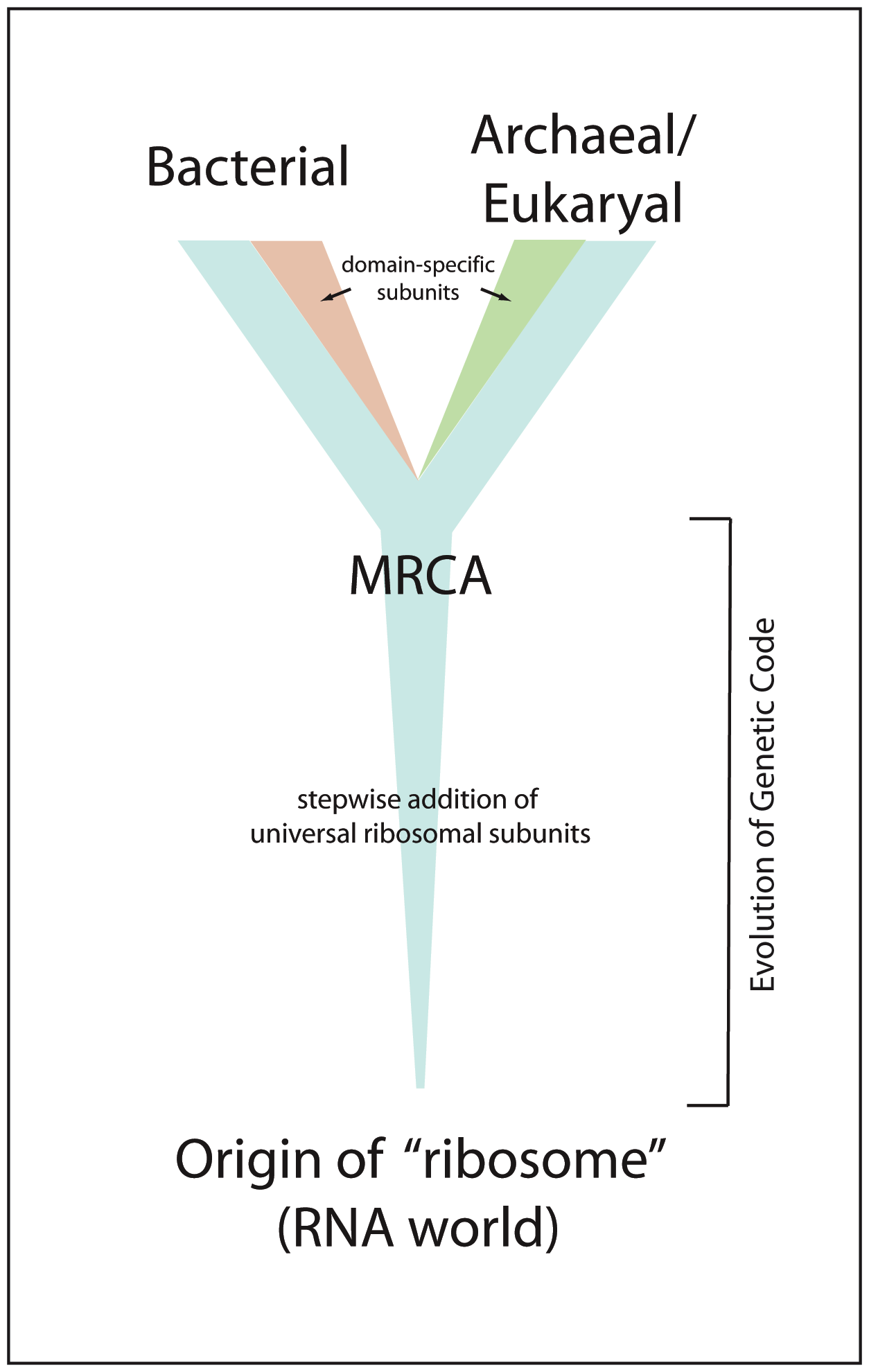 “Core” of ribosome consists of RNA + subset of ribosomal proteins universally conserved in all life (~29 proteins) (Harris et al., 2003)


Likely coevolved with genetic code within an RNA world (Wolf & Koonin, 2007)
Rooting the Ribosomal Tree of Life using an Echo from the Early Expansion of the Genetic Code(Fournier and Gogarten, MBE 2010)
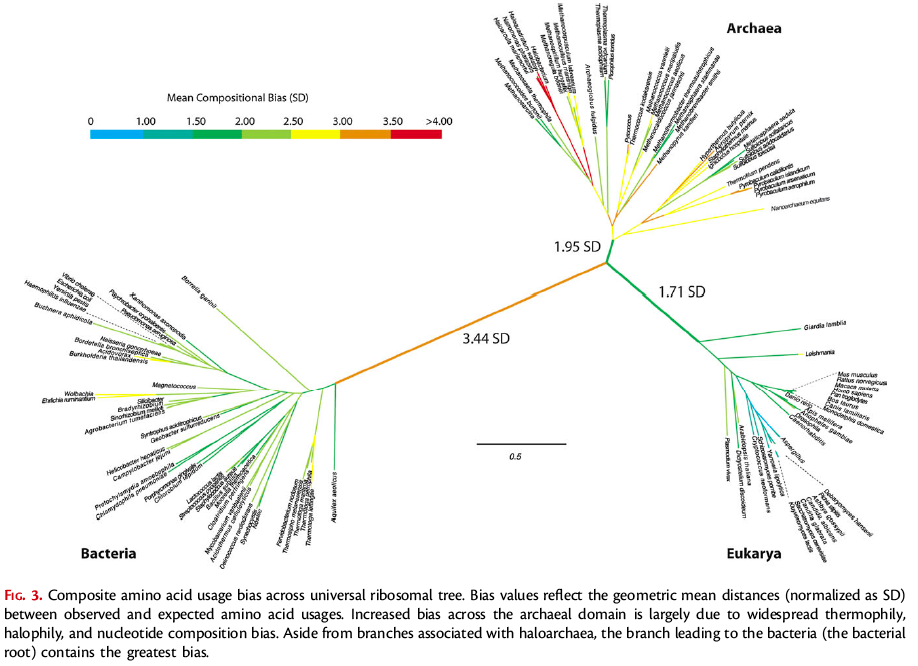 [Speaker Notes: Central branch not IVYWREL biased]
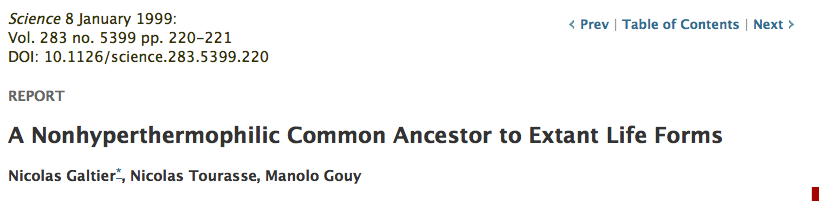 Maximum likelihood tree reconstructed from 40 LSU rRNA sequences (17). G+C contents of (groups of) sequences are given next to taxon names. The inferred ancestral G+C content appears next to the root. Two hundred topologies obtained by rearranging an initial neighbor-joining tree were evaluated. The monophyly of Bacteria, Eucarya, Crenarchaea, Euryarchaea, Euglenozoa, animals, green plants, fungi, high-GC Gram-positive bacteria, low-GC Gram-positive bacteria, proteobacteria, and chloroplasts was kept in all trees, but the remaining branching orders were randomly shuffled; 1409 complete, unambiguously aligned sites were used. The names of thermophilic species are in boldface.M, Methanococcus; H,Halobacterium.
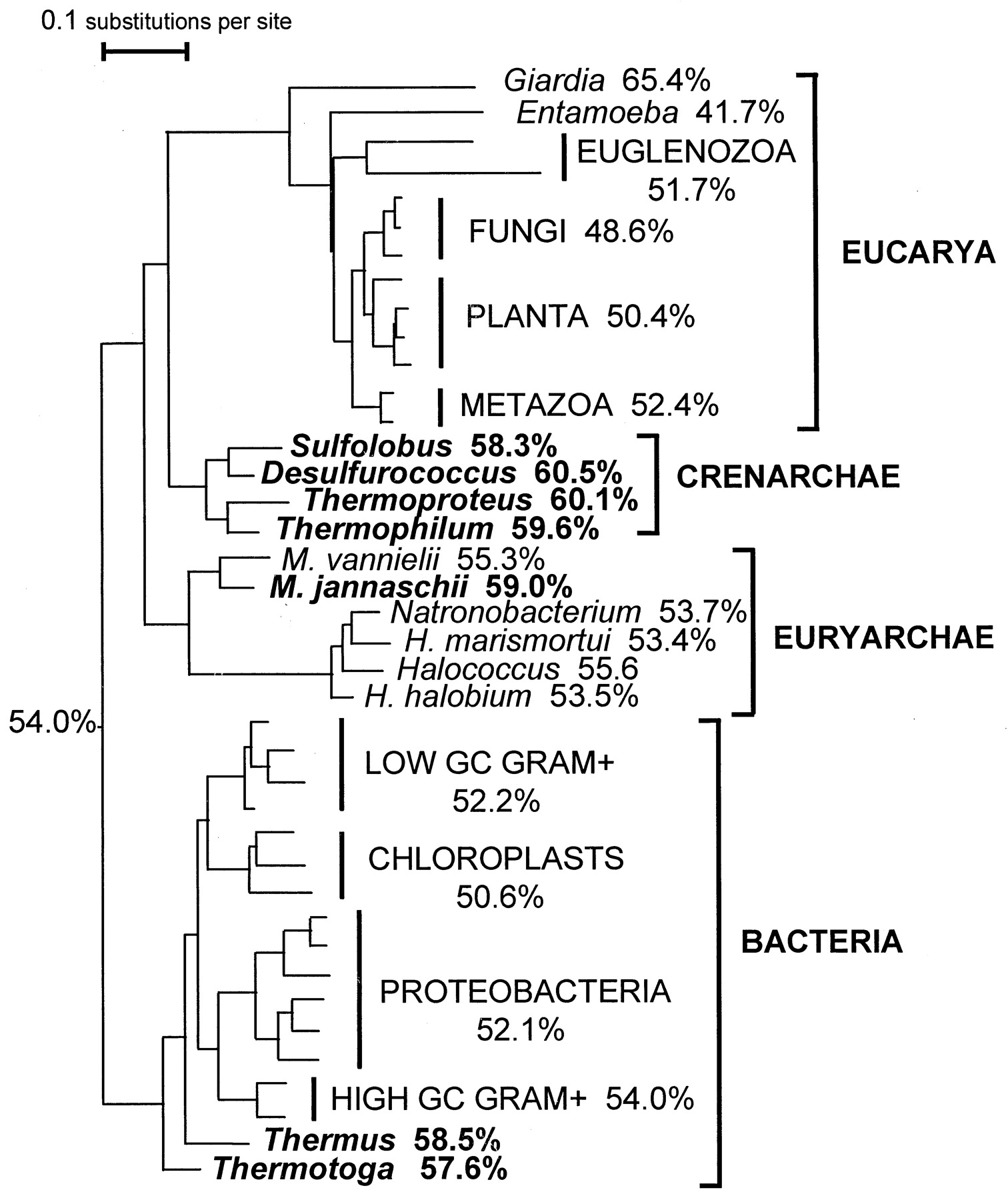 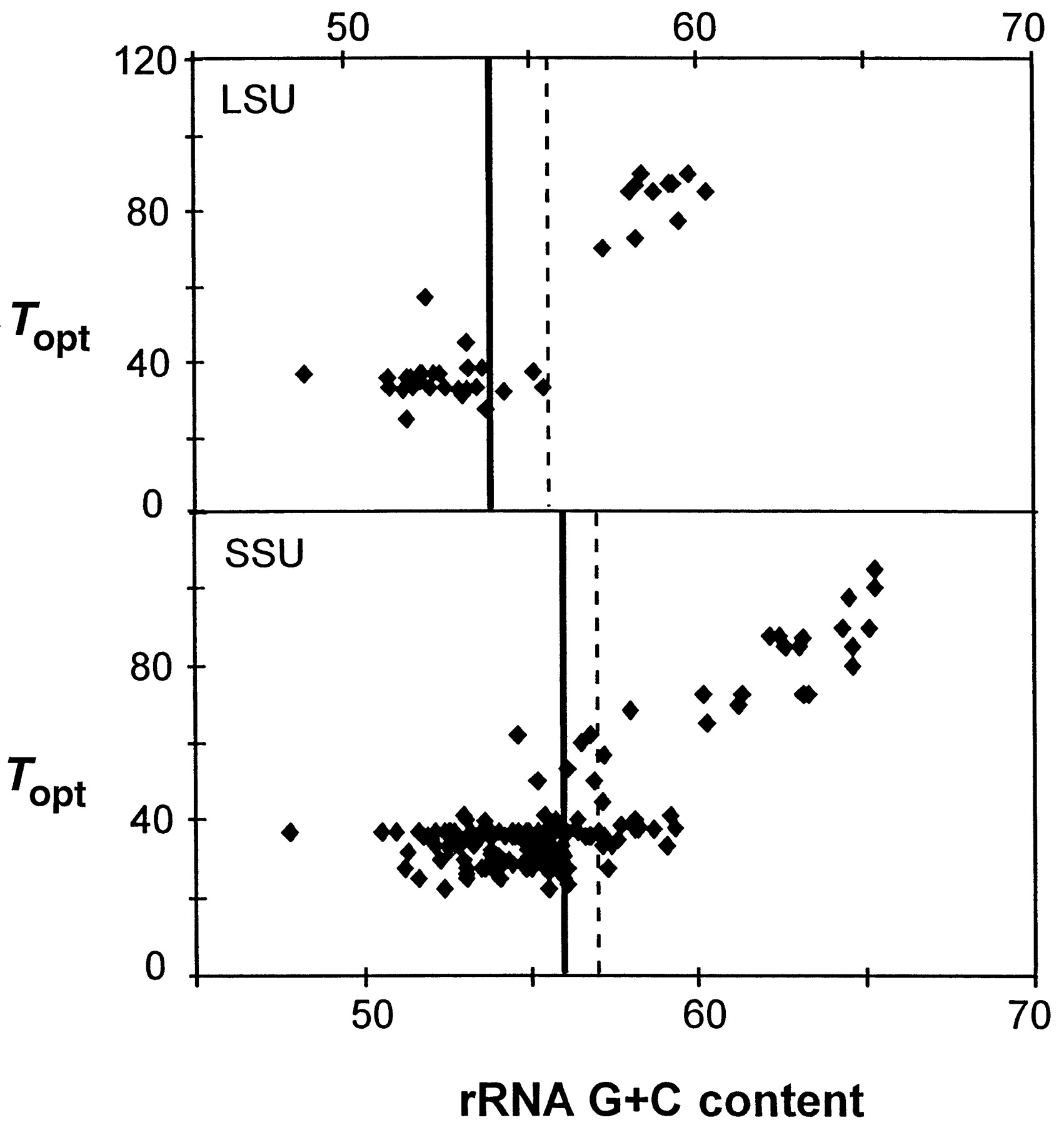 Figure 2 Correlation between optimal growth temperature and rRNA G+C content in prokaryotes.
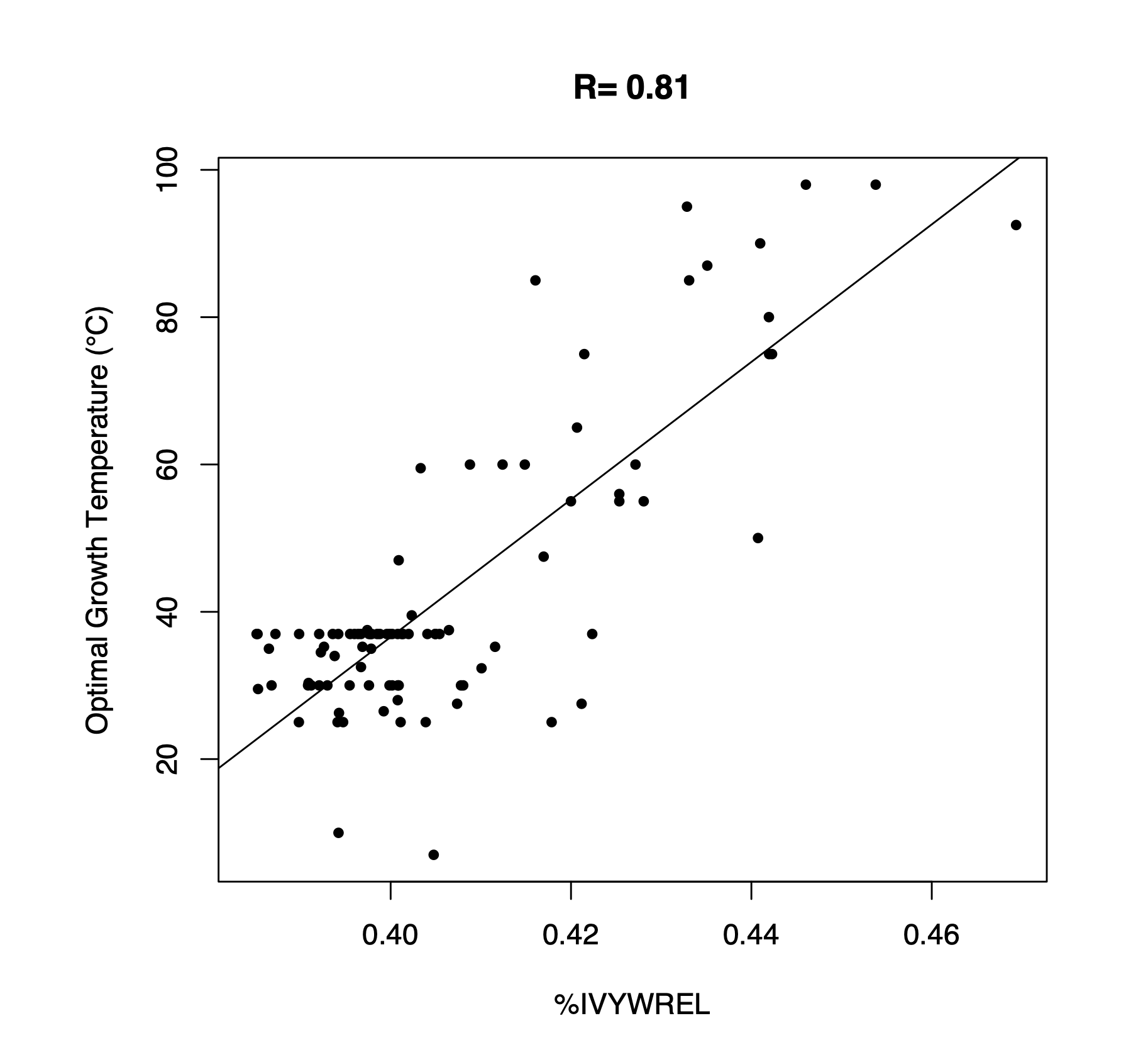 Optimal Growth Temperature 
versus 
amino acid composition
From: B. Boussau et al. Nature 000, 1-4 (2008) doi:10.1038/nature07393
Evolution of thermophily over the tree of life.
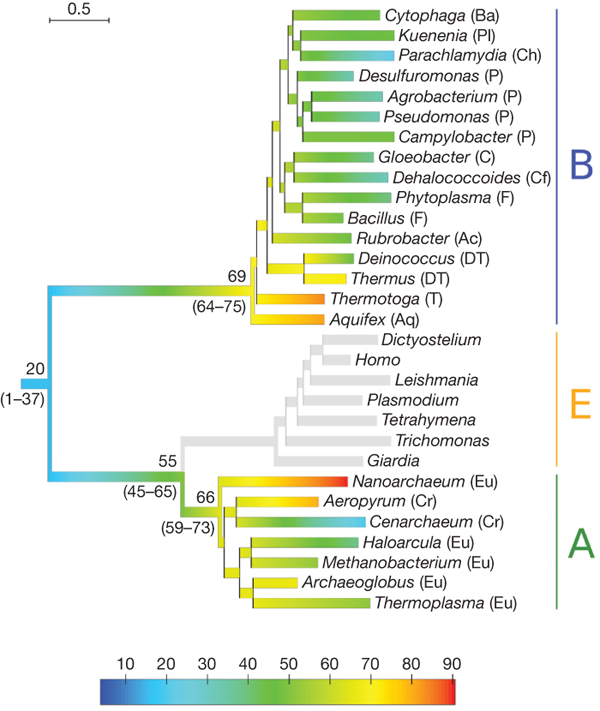 B Boussau et al. Nature 000, 1-4 (2008) doi:10.1038/nature07393
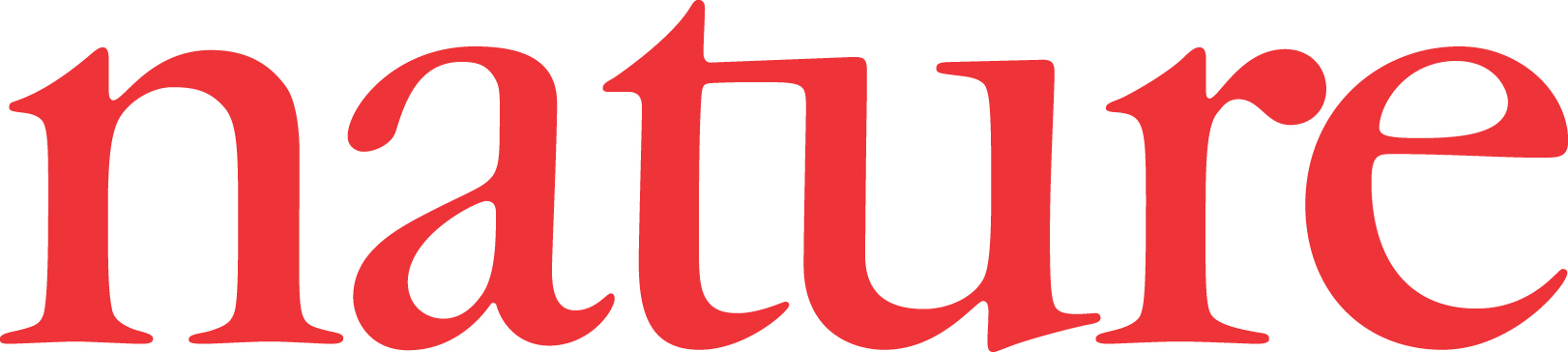 Correlations between sequence compositions and OGT,
 and estimates of key ancestral compositions.
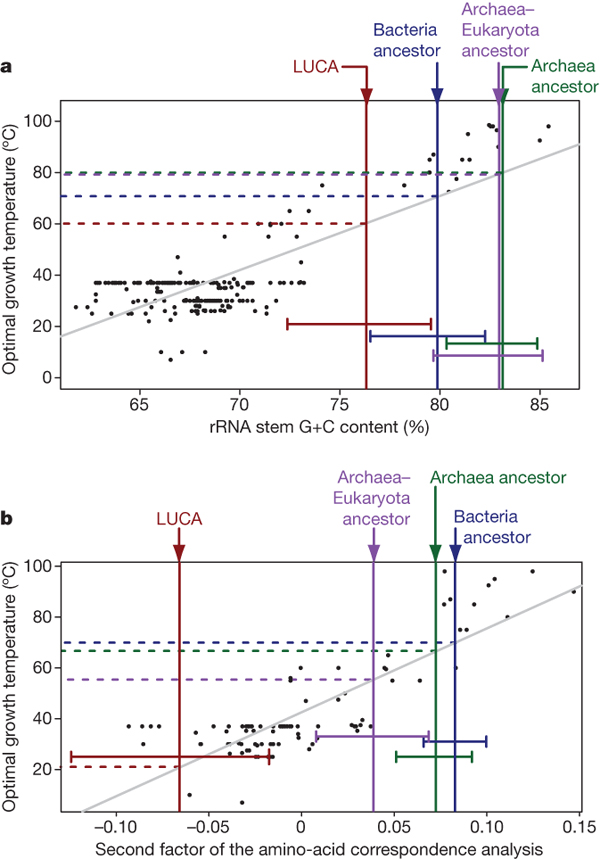 B Boussau et al. Nature 000, 1-4 (2008) doi:10.1038/nature07393
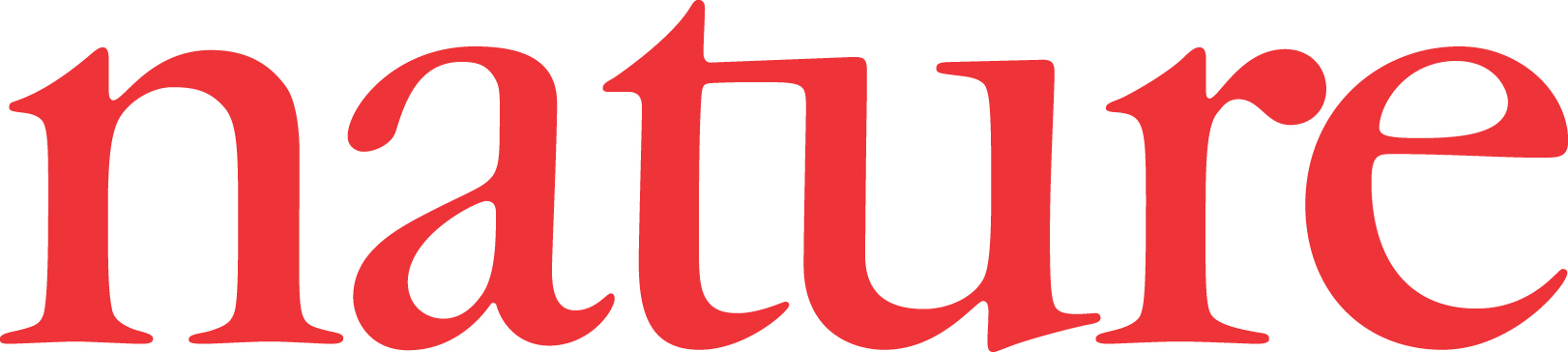 Conclusion
Tree shape and amino acid composition of ancestral sequences suggest a bottleneck due to increased environmental temperature at the base of the bacterial and archaeal domains. 
Studies of horizontal gene transfers of aaRSs (e.g., rare form of SerRS) suggest that more than two lineages passed through this bottleneck.
See https://link.springer.com/article/10.1007%2Fs11084-011-9261-2 and https://www.ncbi.nlm.nih.gov/pmc/articles/PMC2873001/
The Coral of Life (Darwin)
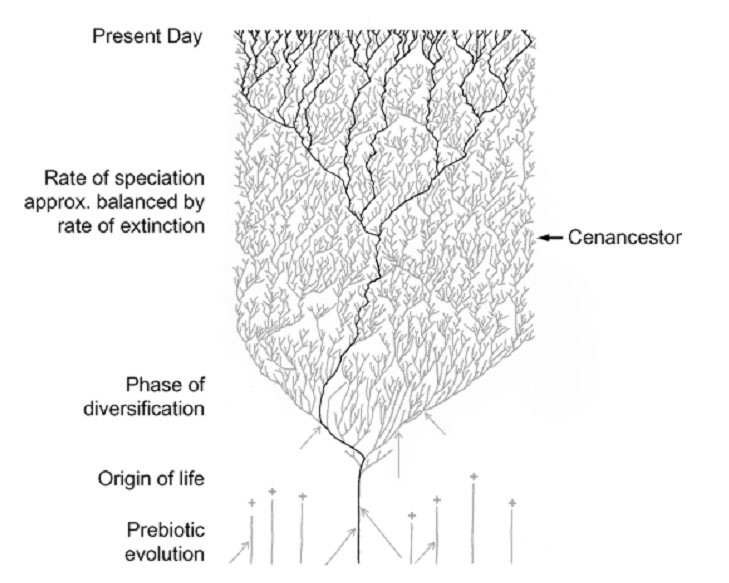 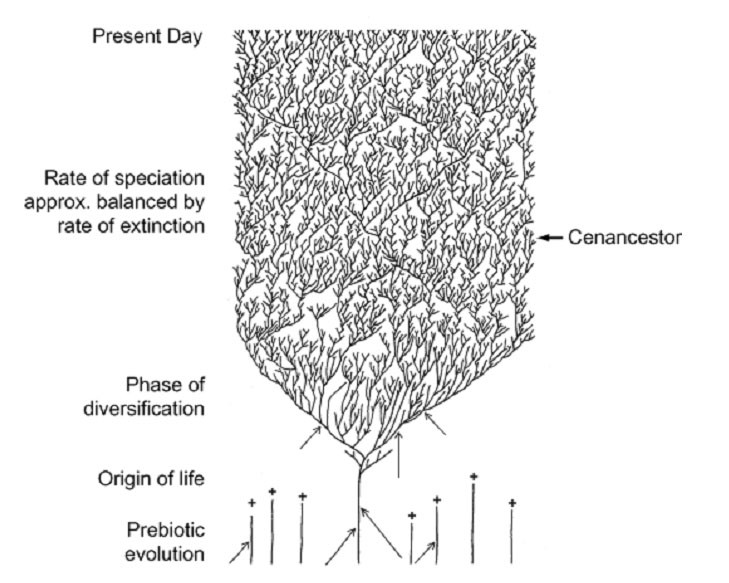 ZHAXYBAYEVA and GOGARTEN (2004):
Cladogenesis, Coalescence and the Evolution of the Three Domains of Life.
Trends in Genetics 20 (4): 182- 187